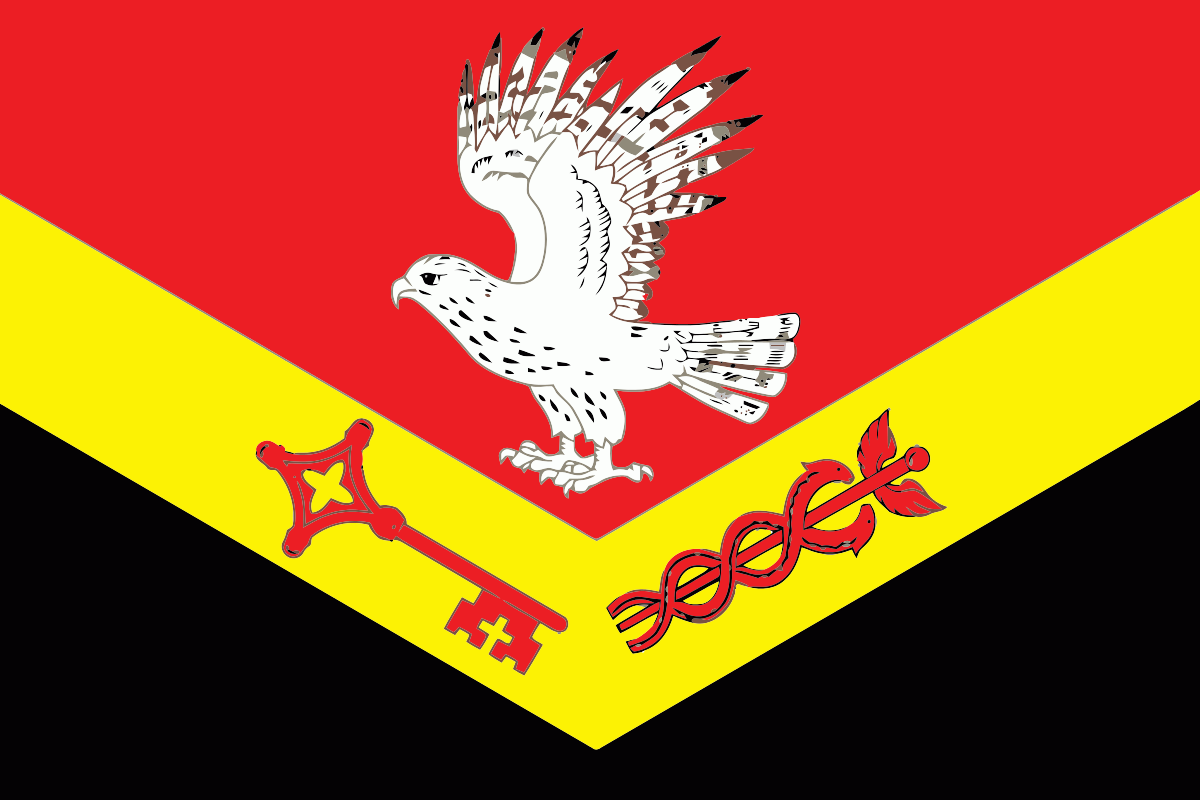 Бюджетдля граждан
по проекту бюджета Заневского городского поселения Всеволожского муниципального района Ленинградской области на 2024 год и на плановый период 2025 и 2026 годов
2024
2025
2026
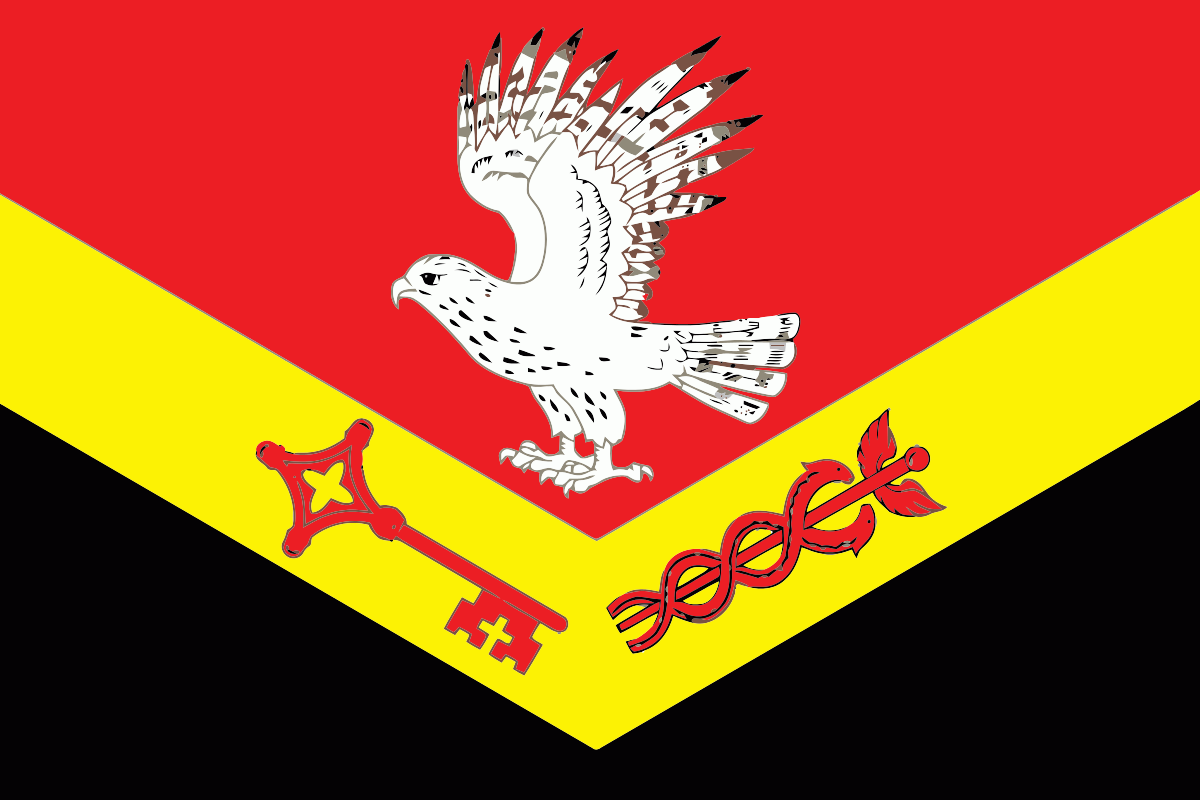 Заневское городское поселение Всеволожского муниципального района Ленинградской области
Заневское городское поселение Всеволожского муниципального района Ленинградской области
Заневское городское поселение — муниципальное образование в составе Всеволожского муниципального района Ленинградской области.
Административный центр — городской посёлок Янино-1.
Общая площадь — 50,3352 км². 
На территории поселения находятся 9 населённых пунктов.
Заневское городское поселение — одно из наиболее стремительно развивающихся муниципальных образований Всеволожского района на сегодняшний день.
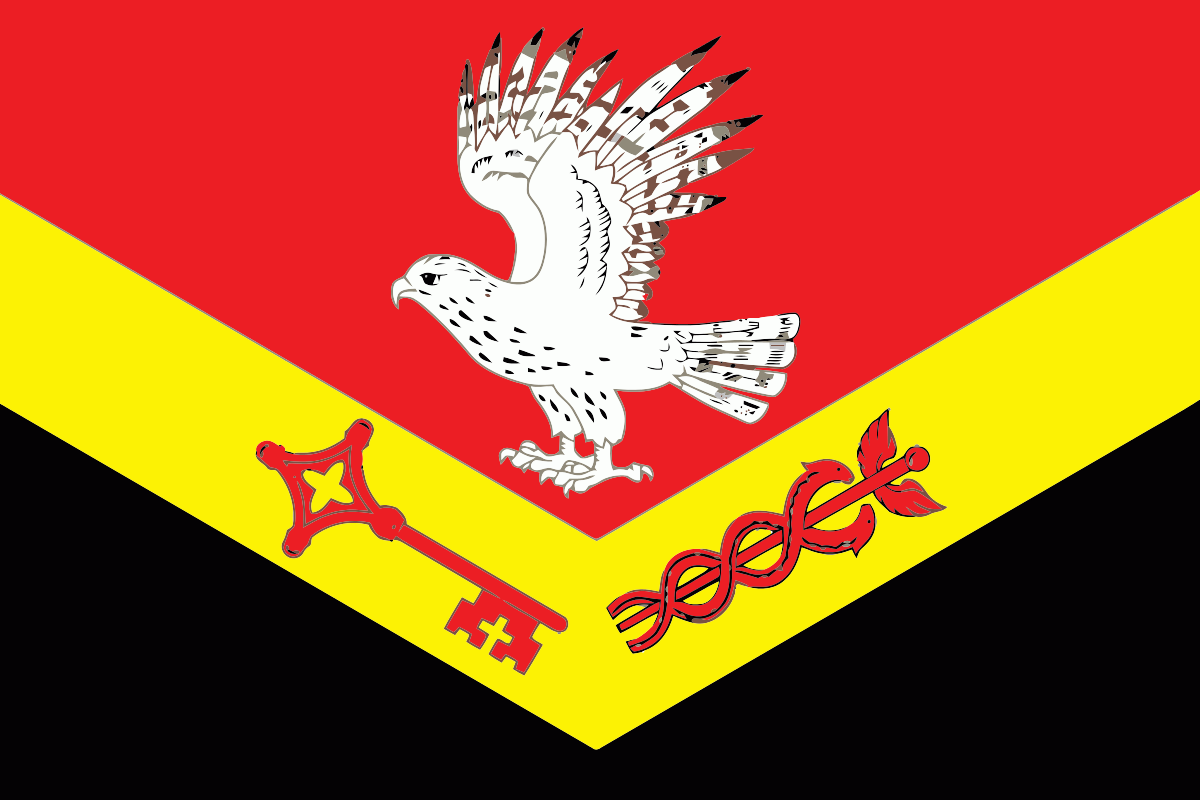 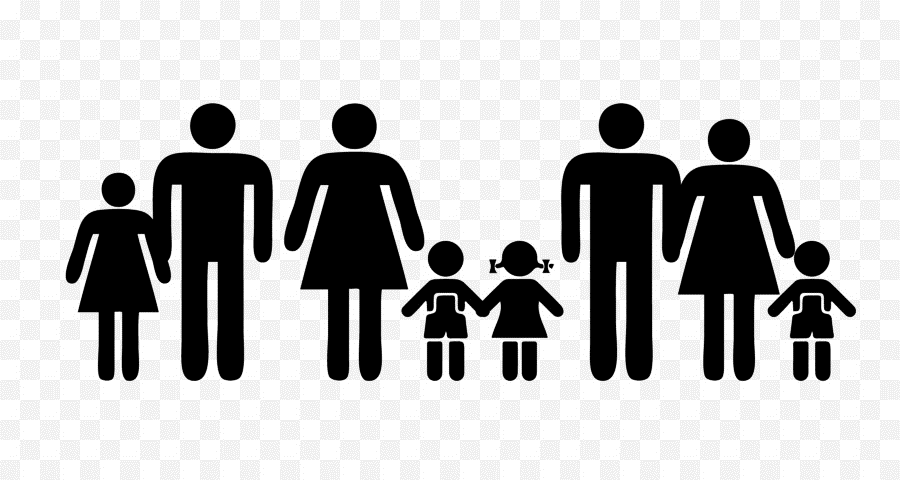 Естественный приростнаселения
207 чел.
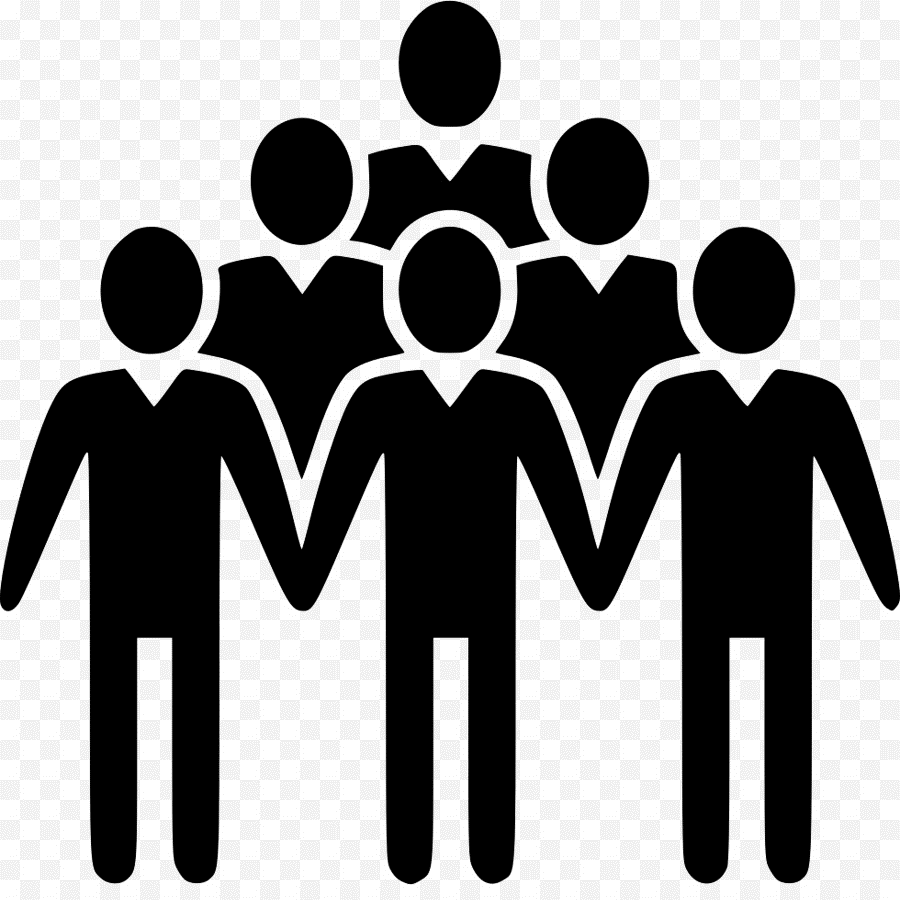 Численностьнаселения
87 440 чел.
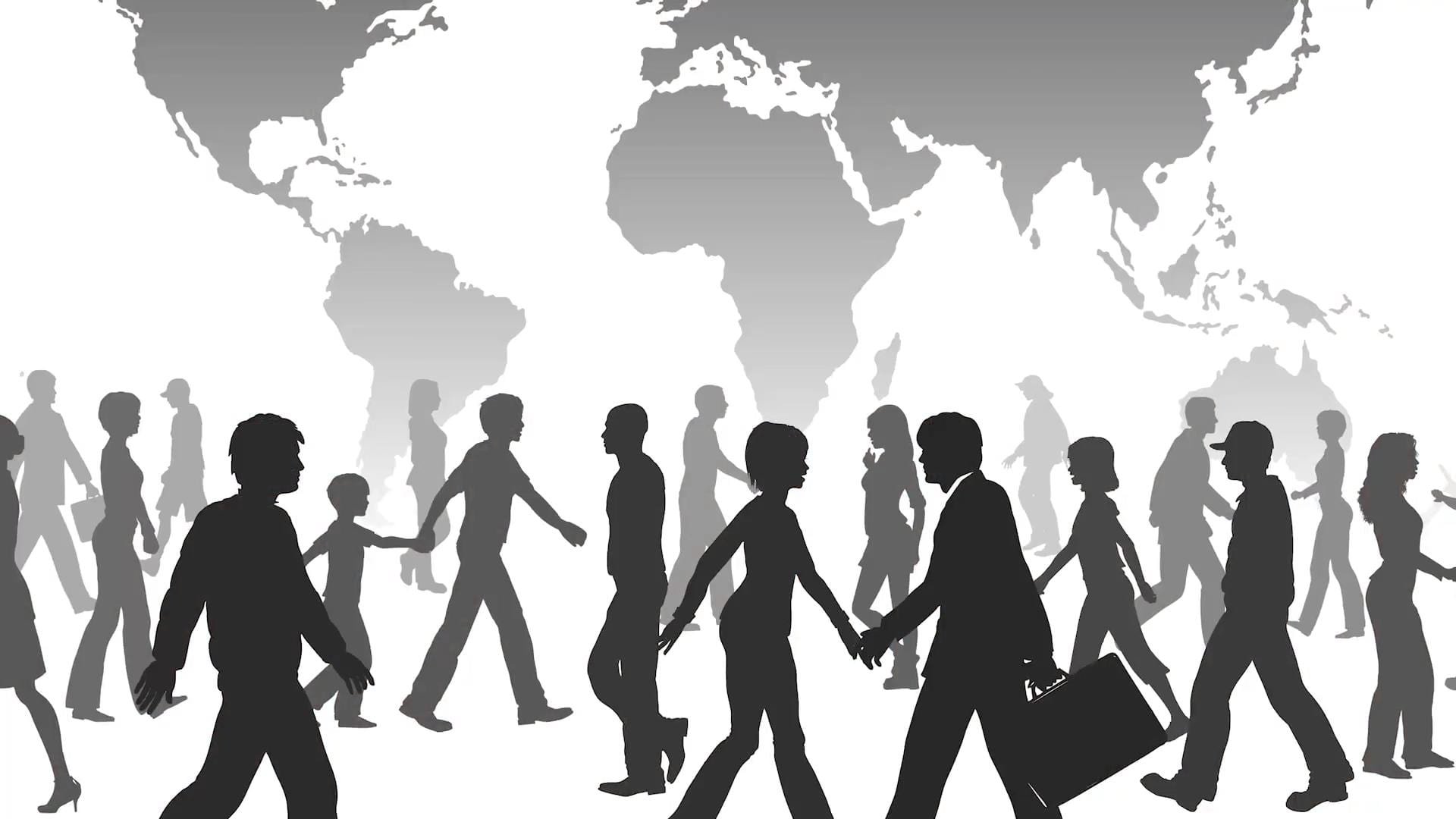 Миграционный
прирост
населения
13 096 чел.
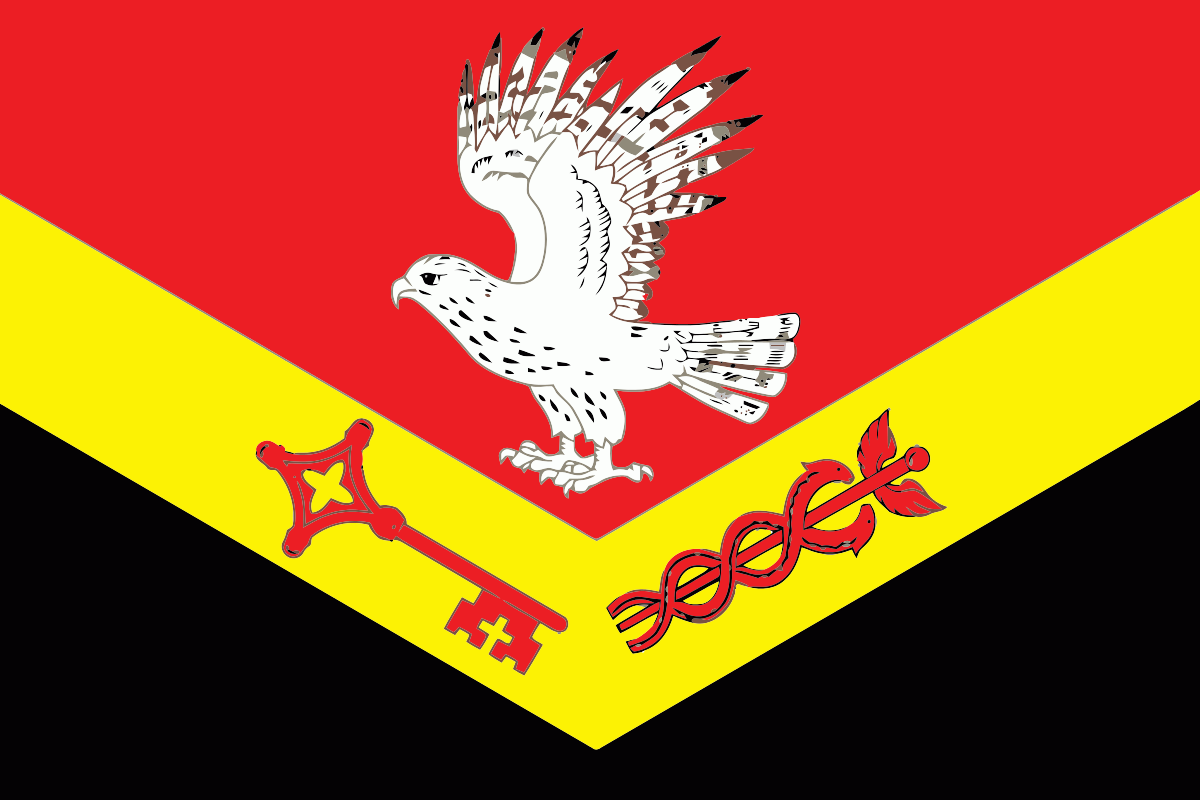 Основные понятия и термины
Расходы бюджета
Доходы бюджета
БЮДЖЕТ
Форма образования и расходования денежных средств, предназначенных для финансового обеспечения задач и функций государства и местного самоуправления. Каждое муниципальное образование имеет собственный бюджет. Местный бюджет предназначен для исполнения расходных обязательств муниципального образования. Использование органами местного самоуправления иных форм образования и расходования денежных средств для исполнения расходных обязательств муниципальных образований не допускается.
Выплачиваемые из бюджета денежные средства, которые направляются на финансовое обеспечение задач и функций органов местного самоуправления
Поступающие в бюджет денежные средства
Дефицит бюджета
Профицит бюджета
Превышение расходов бюджета над его доходами
Превышение доходов бюджета над его расходами
Участники бюджетного процесса
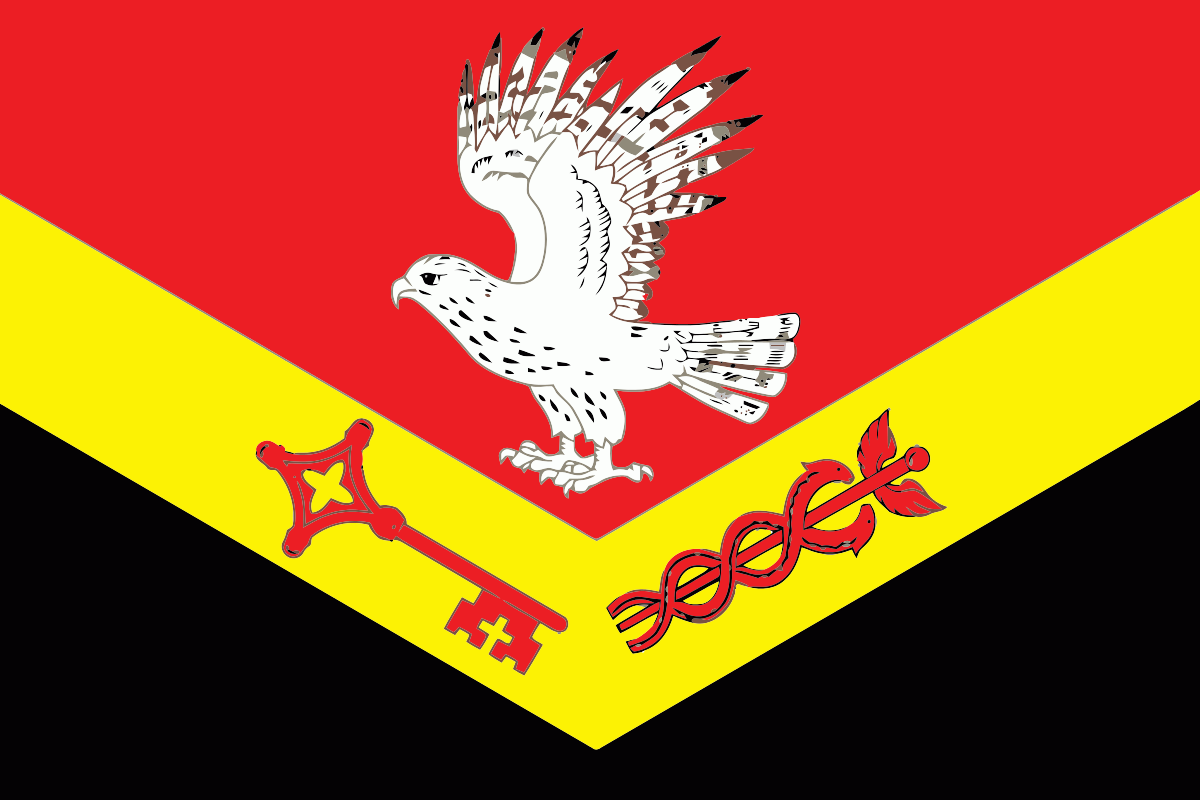 глава Заневского городского поселения Всеволожского муниципального района Ленинградской области;
совет депутатов Заневского городского поселения Всеволожского муниципального района Ленинградской области ;
администрация Заневского городского поселения Всеволожского муниципального района Ленинградской области;
органы муниципального финансового контроля;
главные распорядители (распорядители) бюджетных средств;
главные администраторы (администраторы) доходов местного бюджета;
главные администраторы (администраторы) источников финансирования дефицита местного бюджета;
получатели бюджетных средств.
Цели и задачи бюджетной и налоговой политики на 2024 год и на плановый период 2025 и 2026 годов
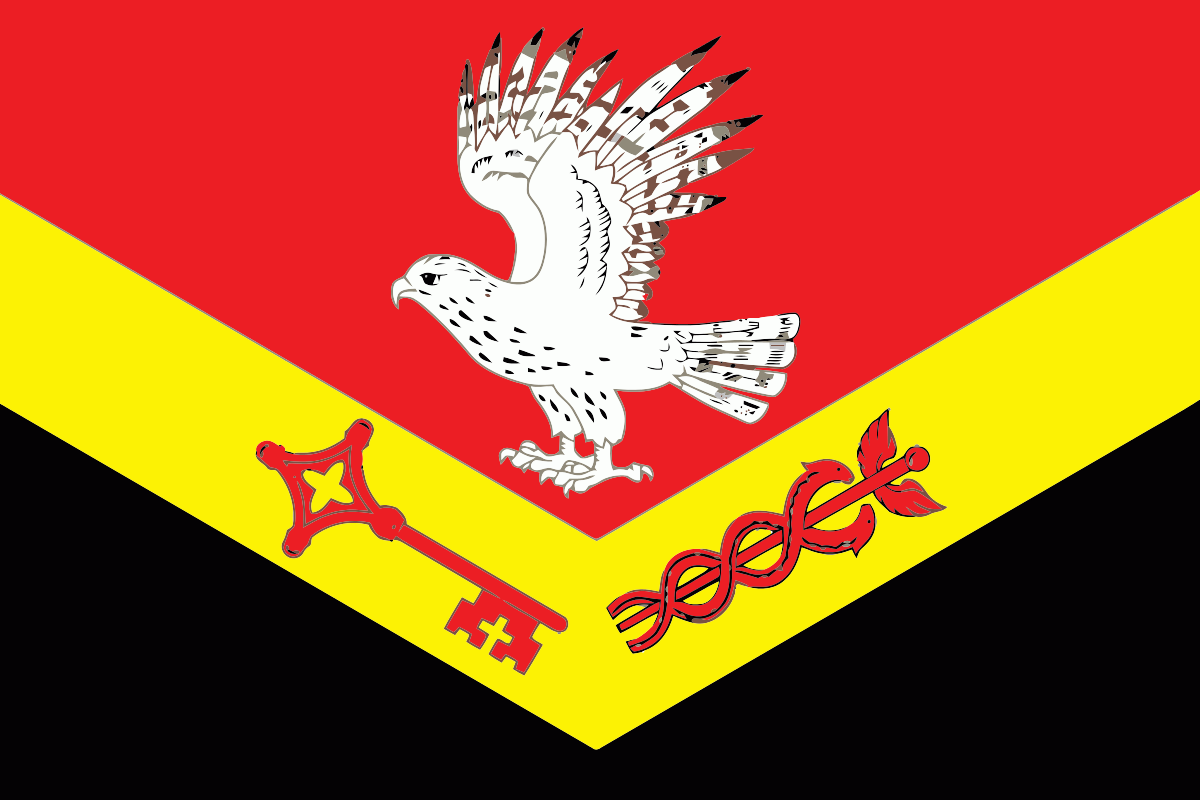 1
Стратегическое планирование и развитие проектных принципов управления
Обеспечение стабильных экономических условий развития Заневского городского поселения Всеволожского муниципального района Ленинградской области
Обеспечение сбалансированности и устойчивости бюджета с учетом текущей экономической ситуации
Повышение эффективности управления бюджетными расходами
2
3
4
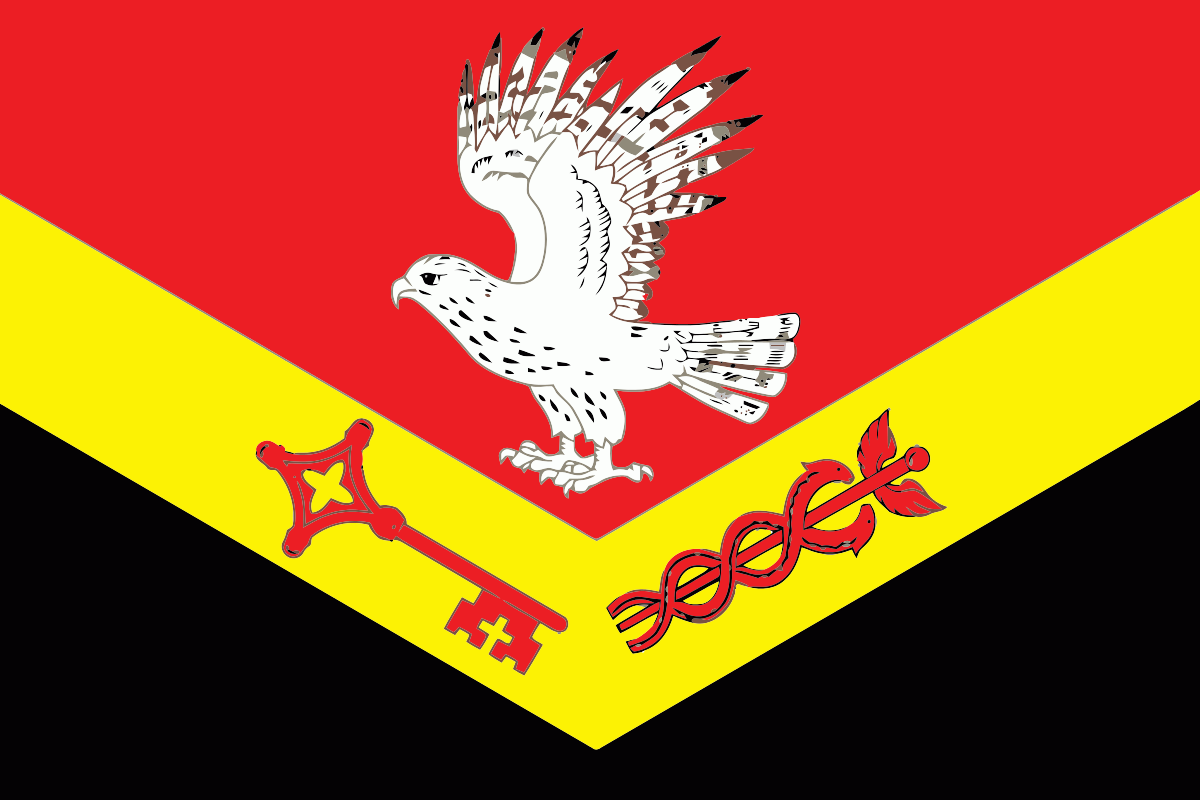 Проект бюджета Заневского городского поселения Всеволожского муниципального района Ленинградской области на 2024-2026 годы
тысячи рублей
Виды поступлений в бюджет
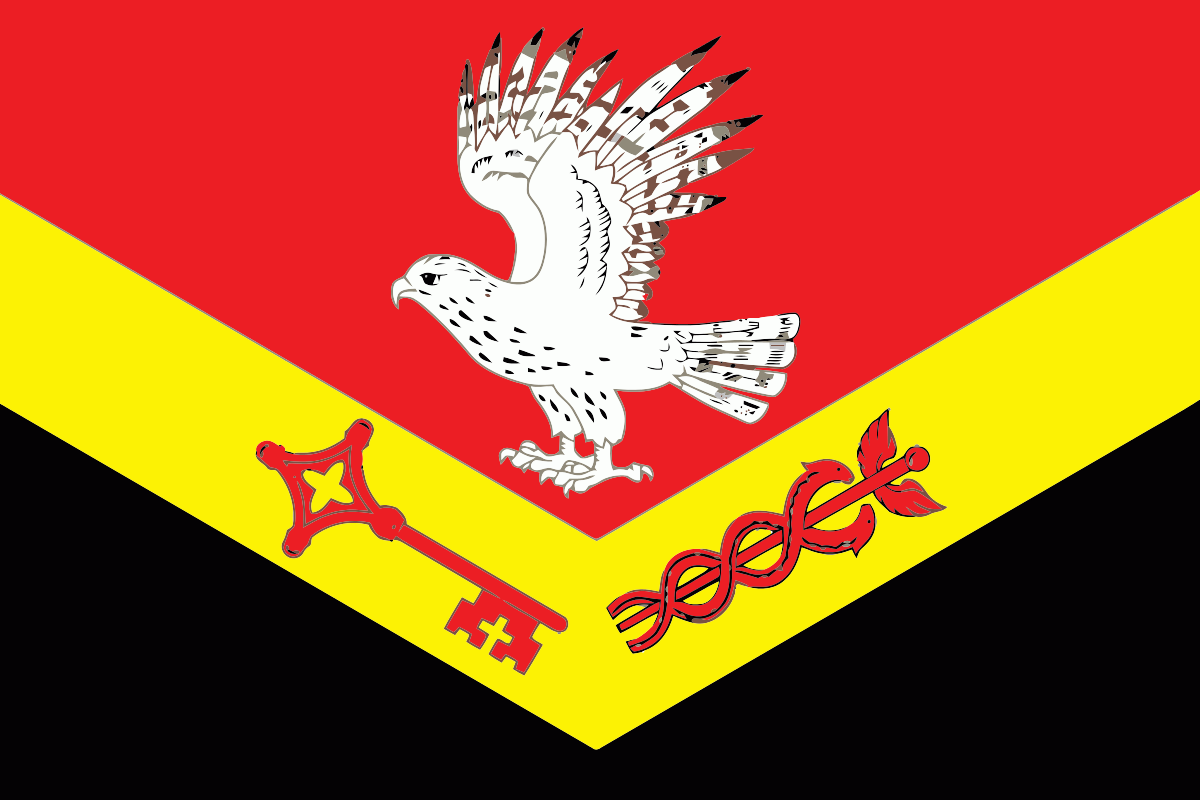 ДОХОДЫ 
БЮДЖЕТОВ
это денежные средства, поступающие в безвозмездном и безвозвратном порядке согласно законодательству РФ в распоряжение органов государственной власти Российской Федерации, субъектов РФ и муниципальных образований.
НАЛОГОВЫЕ ДОХОДЫ
НЕНАЛОГОВЫЕ ДОХОДЫ
БЕЗВОЗМЕЗДНЫЕ ПОСТУПЛЕНИЯ
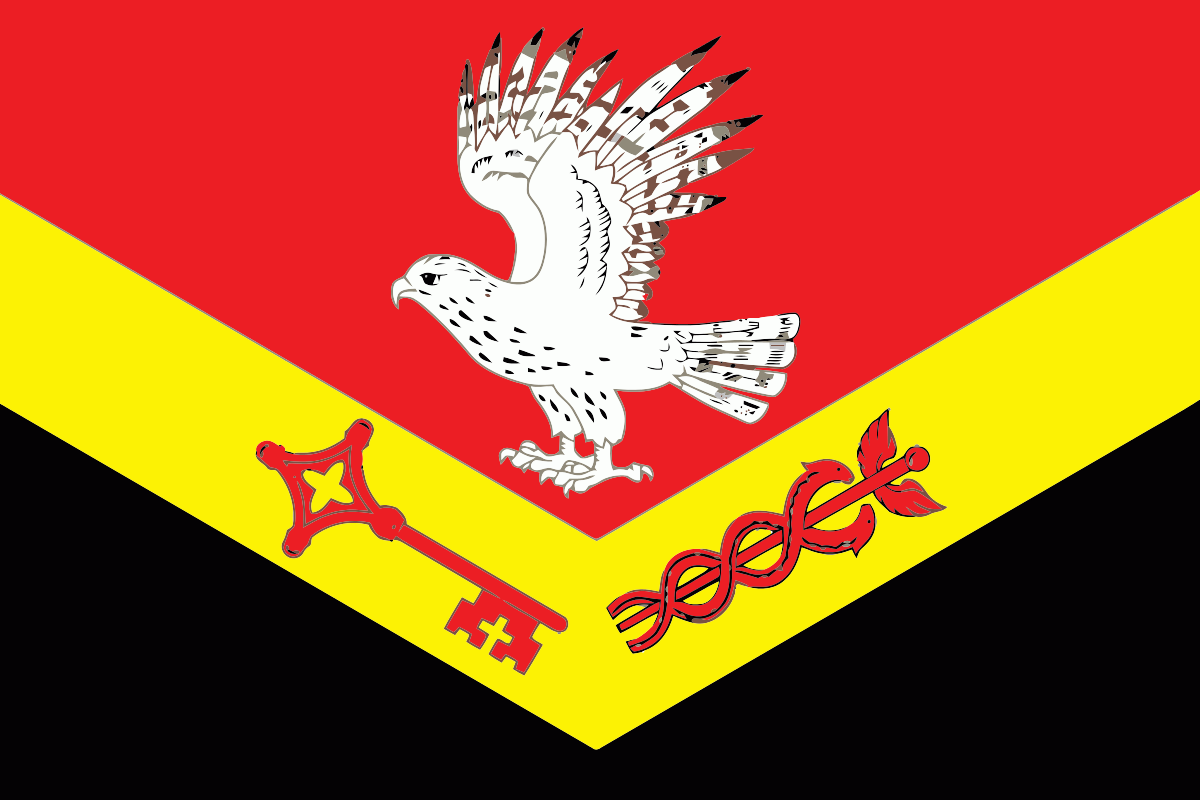 НАЛОГОВЫЕ ДОХОДЫ
Центральное место в системе доходов любого бюджета бюджетной системы занимают налоговые доходы. К ним относятся предусмотренные налоговым законодательством Российской Федерации федеральные, региональные и местные налоги и сборы, а также пени и штрафы. 
Налоговые доходы разграничиваются между бюджетами различных уровней бюджетной системы в соответствии с налоговым и бюджетным законодательством. Налоговый кодекс Российской Федерации устанавливает федеральные, региональные и местные налоги и сборы, а также специальные налоговые режимы. 
Разграничение федеральных налогов между бюджетами различных уровней бюджетной системы производится на основе нормативов (процентных) отчислений. При этом данные нормативы закреплены в Бюджетном кодексе и являются едиными и постоянными для бюджетов различных уровней бюджетной системы Российской Федерации.
НЕНАЛОГОВЫЕ ДОХОДЫ
доходы от использования имущества, находящегося в государственной или муниципальной собственности;
 доходы от платных услуг, оказываемых бюджетными учреждениями, находящимися в ведении соответственно федеральных органов исполнительной власти, органов исполнительной власти субъектов Российской Федерации, органов местного самоуправления;
 средства, полученные в результате применения мер гражданско-правовой, административной и уголовной ответственности, в том числе штрафы, конфискации, компенсации, а также средства, полученные в возмещение вреда, и иные суммы принудительного изъятия;
 иные неналоговые доходы.
БЕЗВОЗМЕЗДНЫЕ ПОСТУПЛЕНИЯ
дотации из других бюджетов бюджетной системы Российской Федерации; 
субсидии из других бюджетов бюджетной системы Российской Федерации (межбюджетные субсидии); 
субвенции из федерального бюджета и (или) из бюджетов субъектов Российской Федерации; 
иные межбюджетные трансферты из других бюджетов бюджетной системы Российской Федерации;
безвозмездные поступления от физических и юридических лиц, международных организаций и правительств иностранных государств, в том числе добровольные пожертвования.
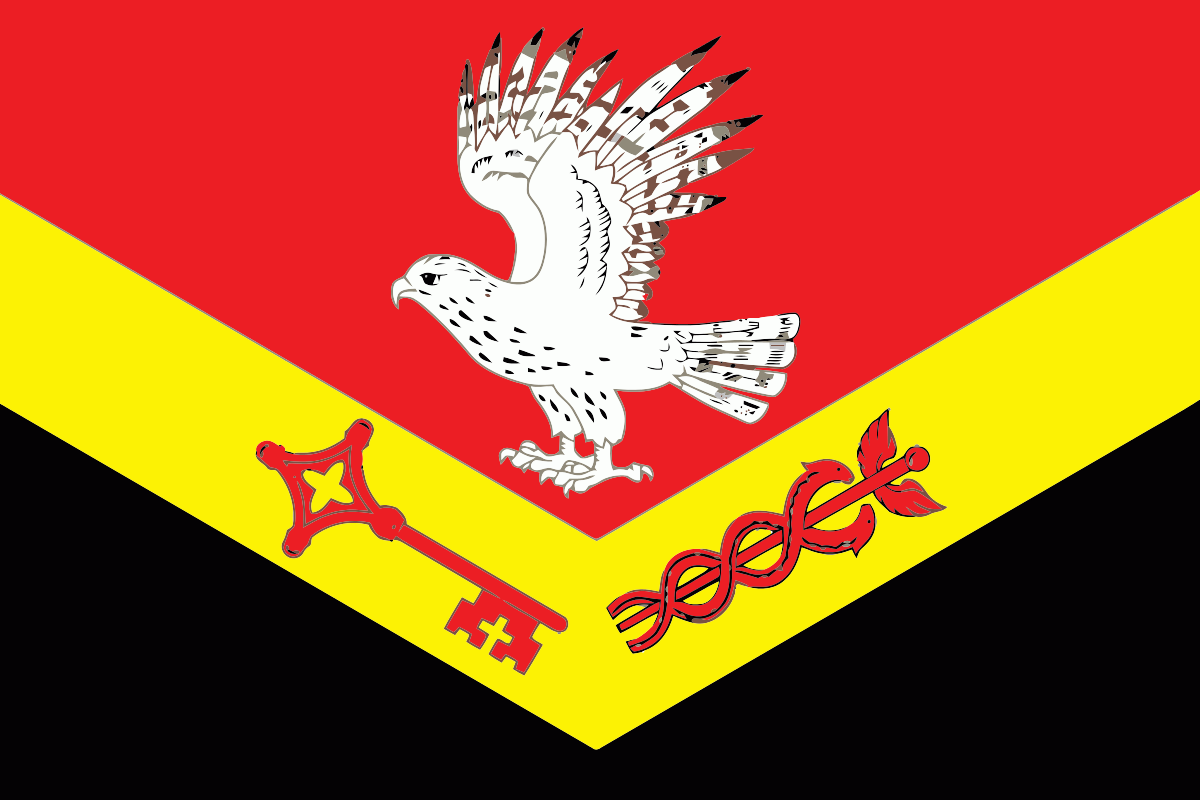 Структура налоговых и неналоговых поступлений в бюджет поселения в 2024 году
тысячи рублей
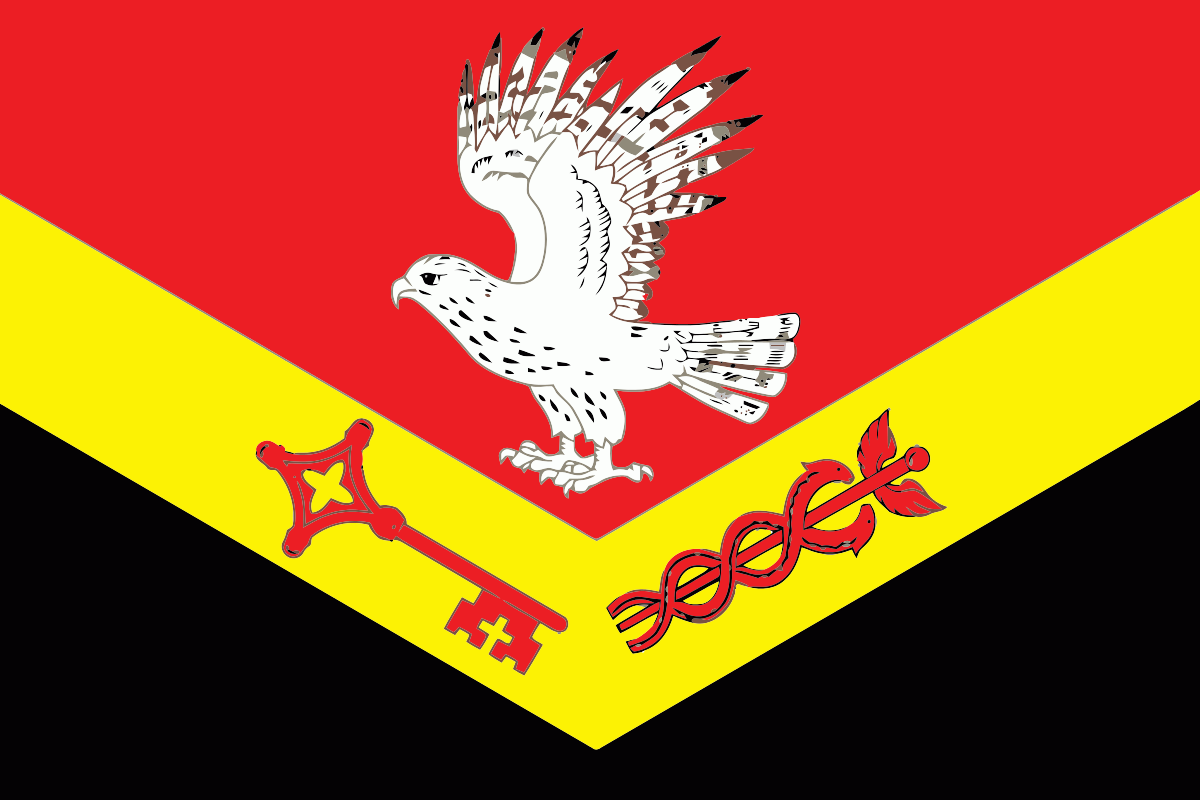 Прогноз поступлений в бюджет
Прогноз поступлений
тысячи рублей
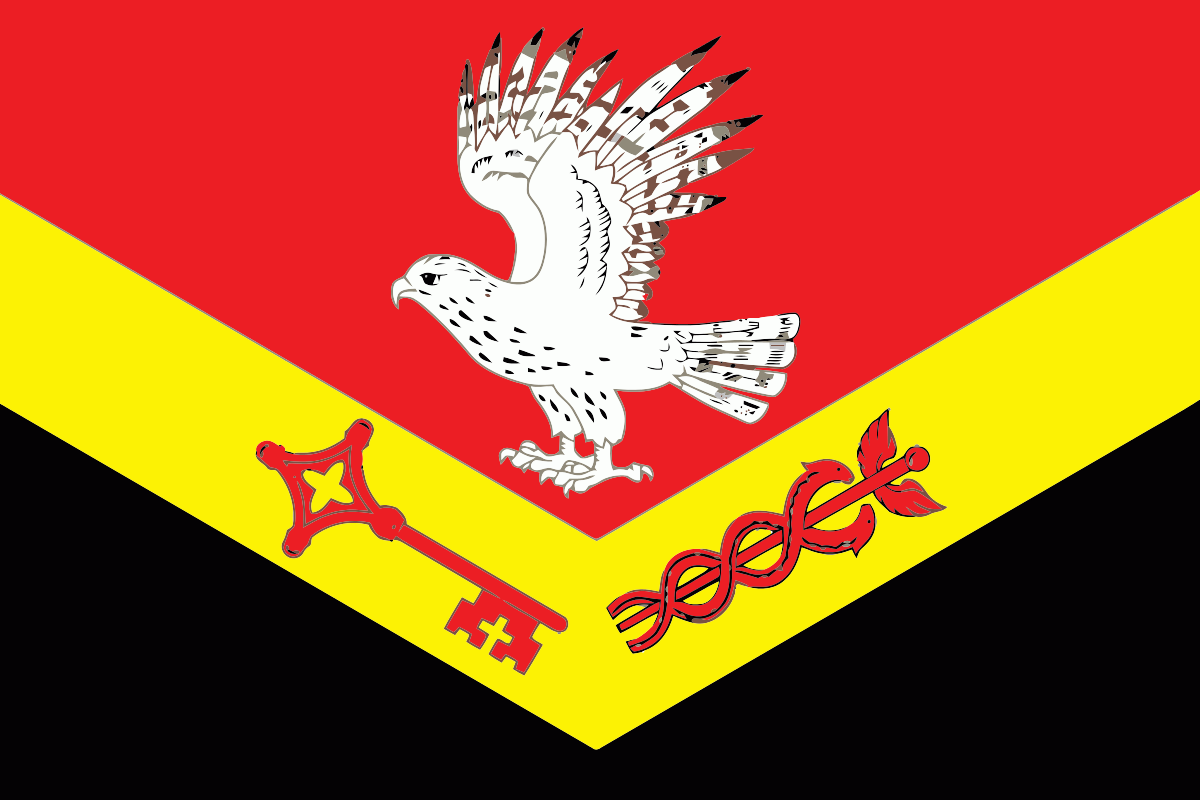 Динамика безвозмездных поступлений в бюджет
тысячи рублей
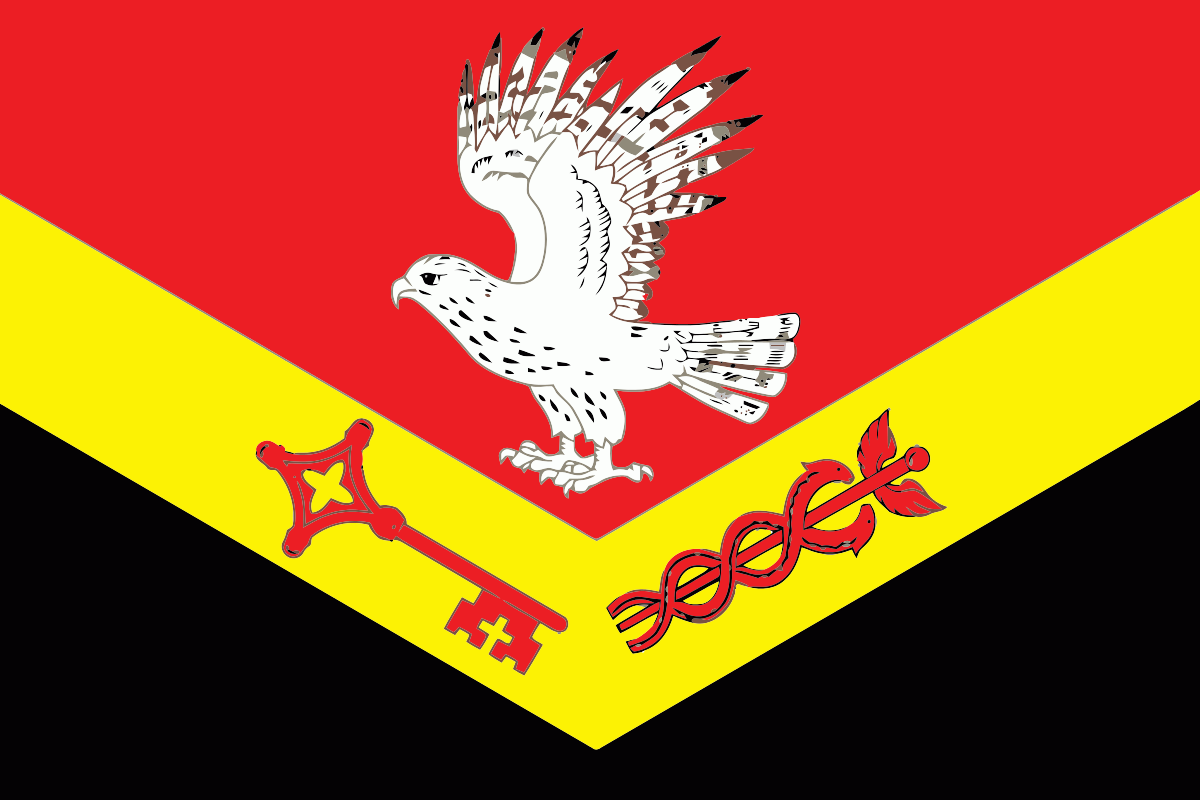 Структура расходов бюджета поселения в 2024 году
тысячи рублей
Расходы бюджета по разделам и подразделам классификации бюджетов
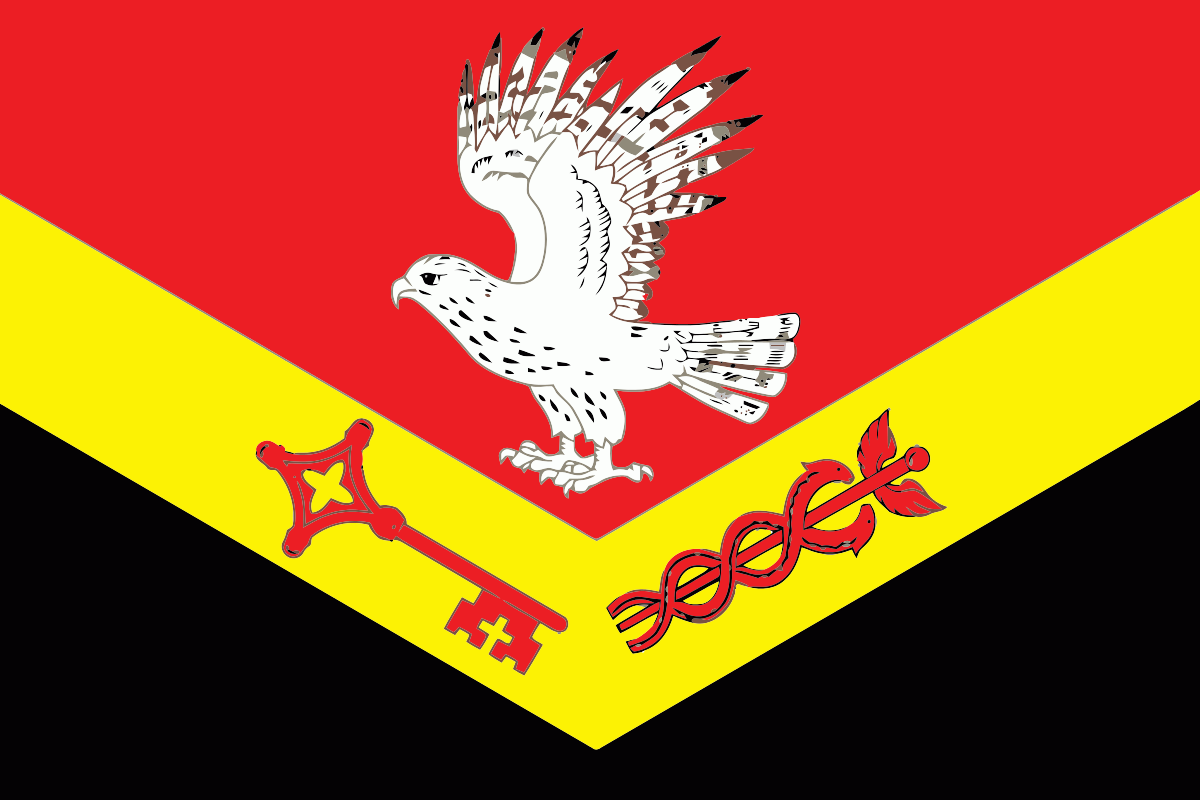 Проект
тысячи рублей
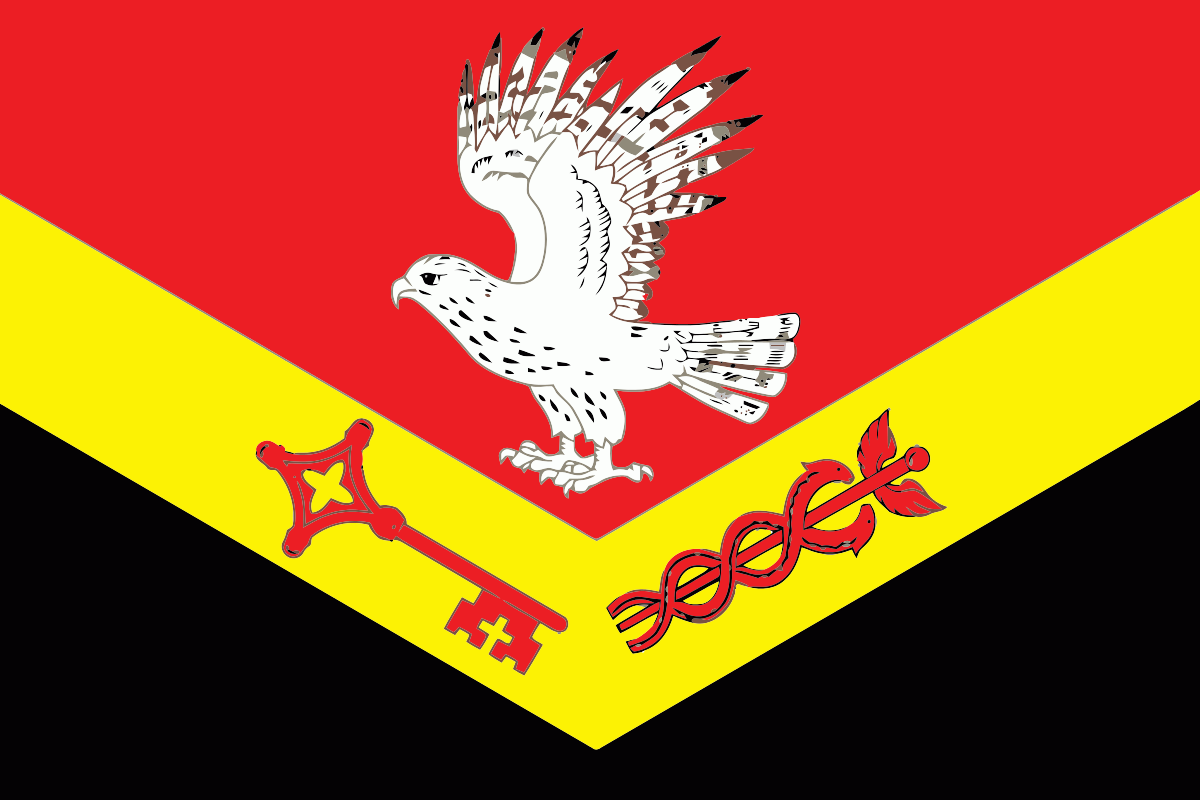 Расходы бюджета в разрезе муниципальных программ в 2024 году
тысячи рублей
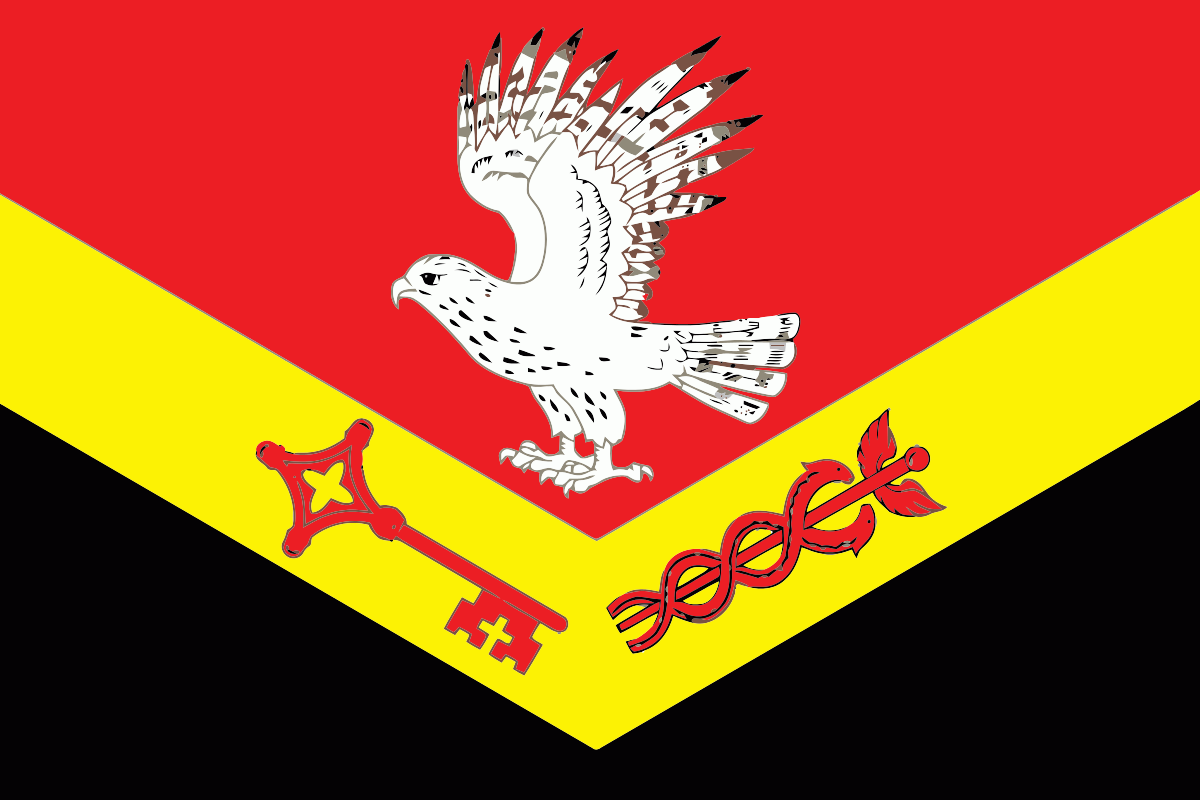 Муниципальная программа 
«Развитие физической культуры и спорта» 
на 2024 год
48 500,7 
тысячи рублей
3% 
от общего
объема расходов
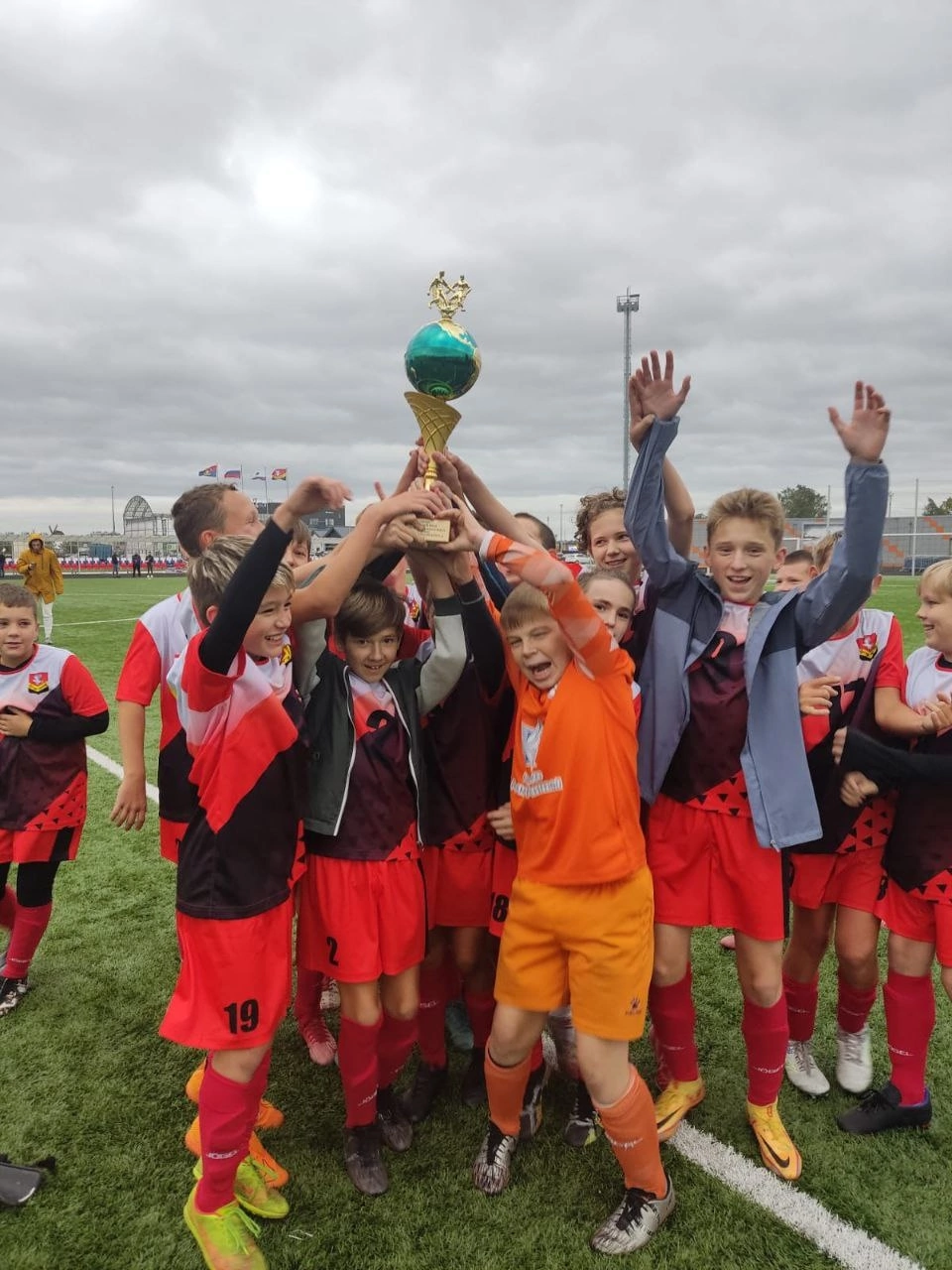 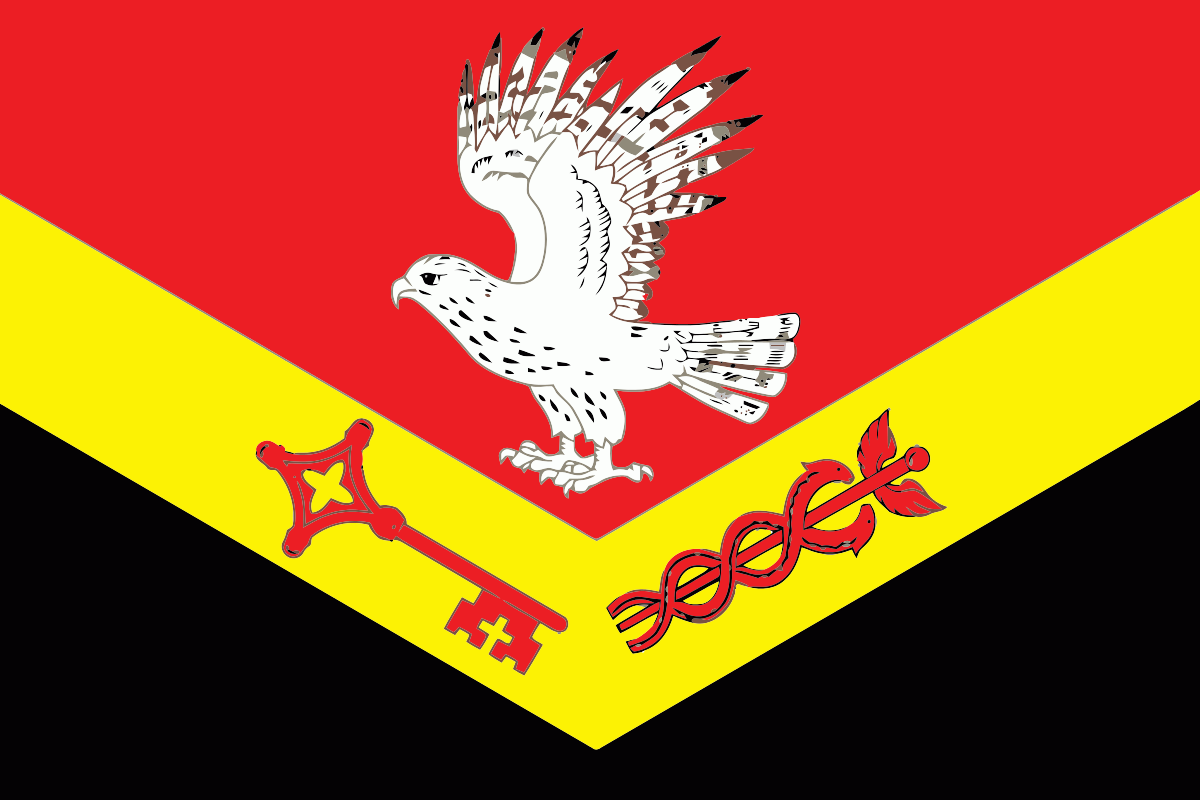 Муниципальная программа 
«Развитие культуры» на 2024 год
158 050,3
тысячи рублей
11% 
от общего
объема расходов
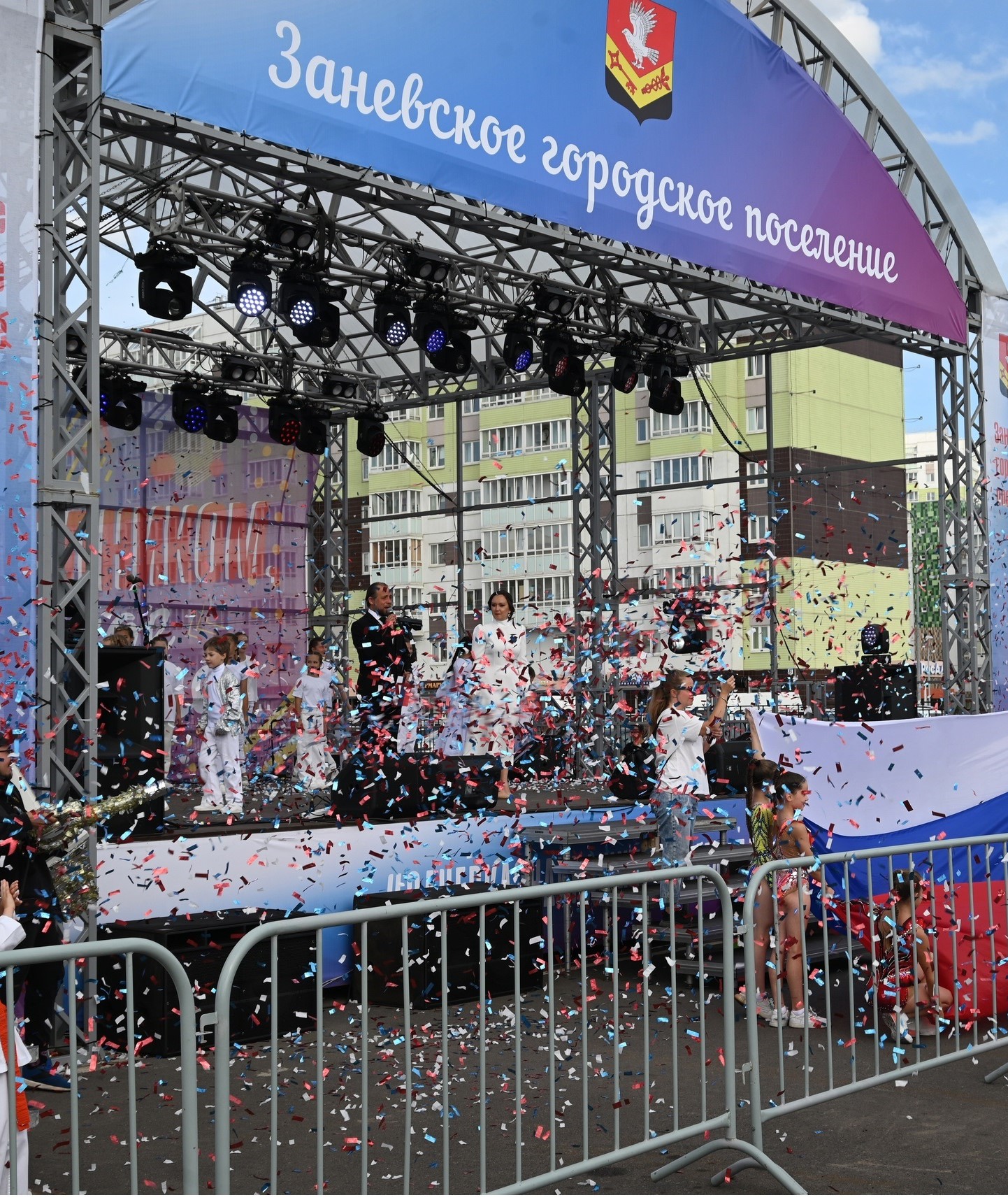 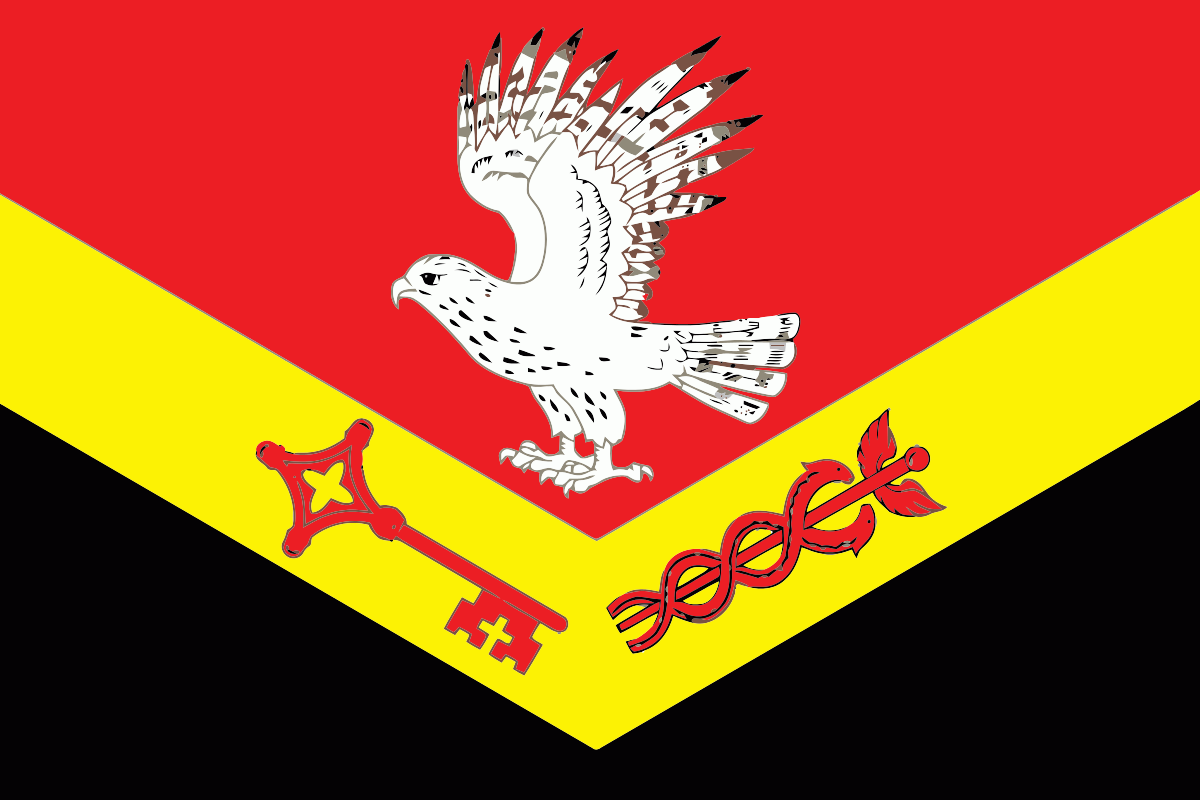 Муниципальная программа 
«Обеспечение качественным жильем граждан» 
на 2024 год
146,0
тысячи рублей
0,01% 
от общего
объема расходов
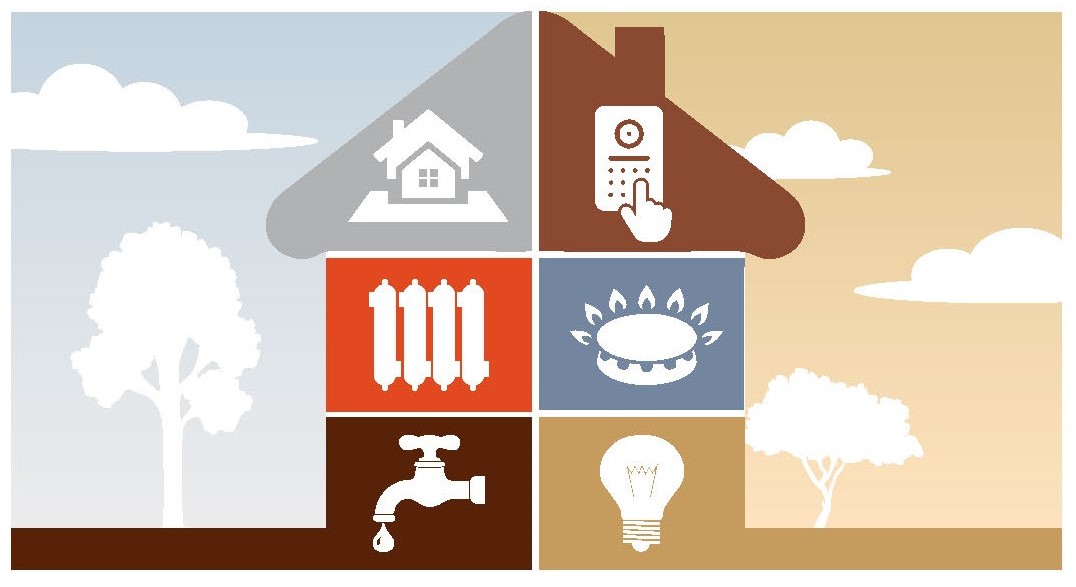 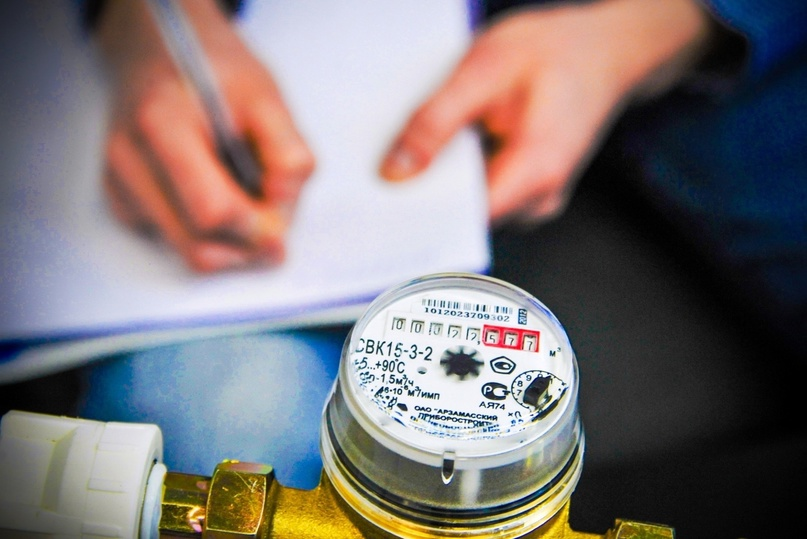 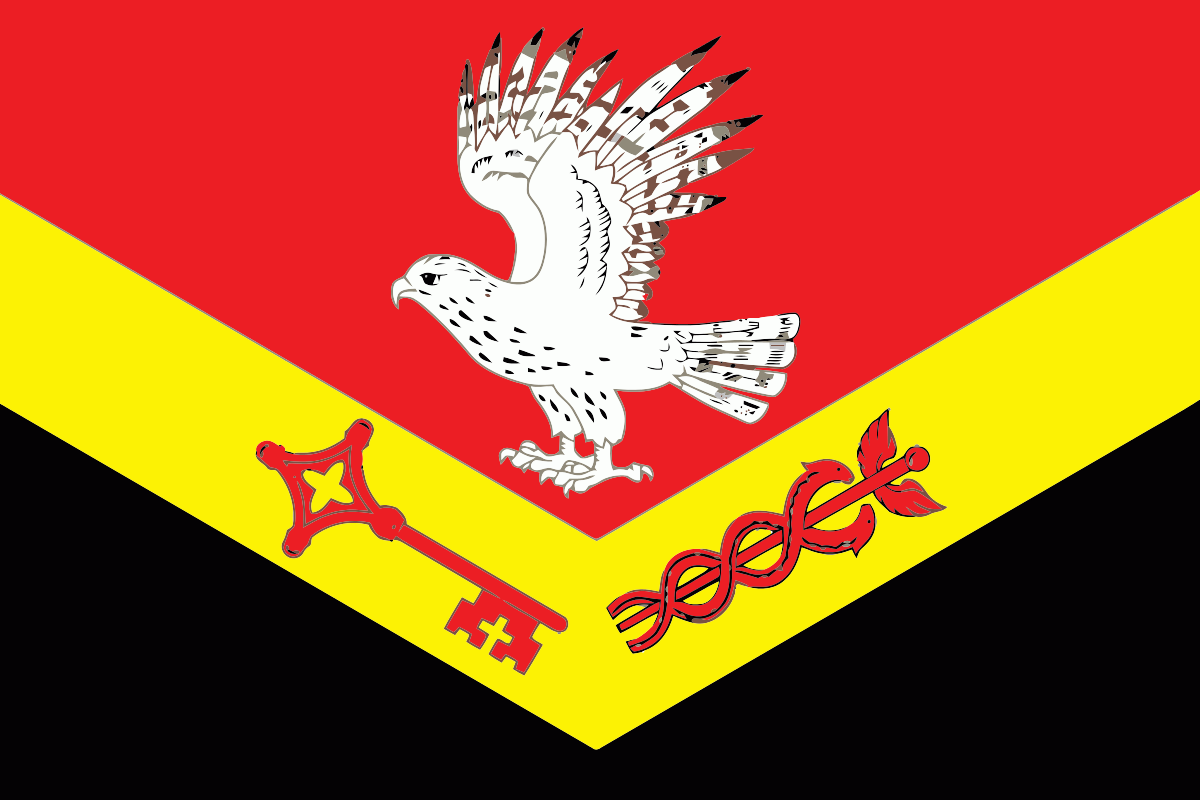 Муниципальная программа 
«Обеспечение устойчивого функционирования и развития коммунальной и инженерной инфраструктуры и повышение энергоэффективности» на 2024 год
23 307,1
тысячи рублей
2% 
от общего
объема расходов
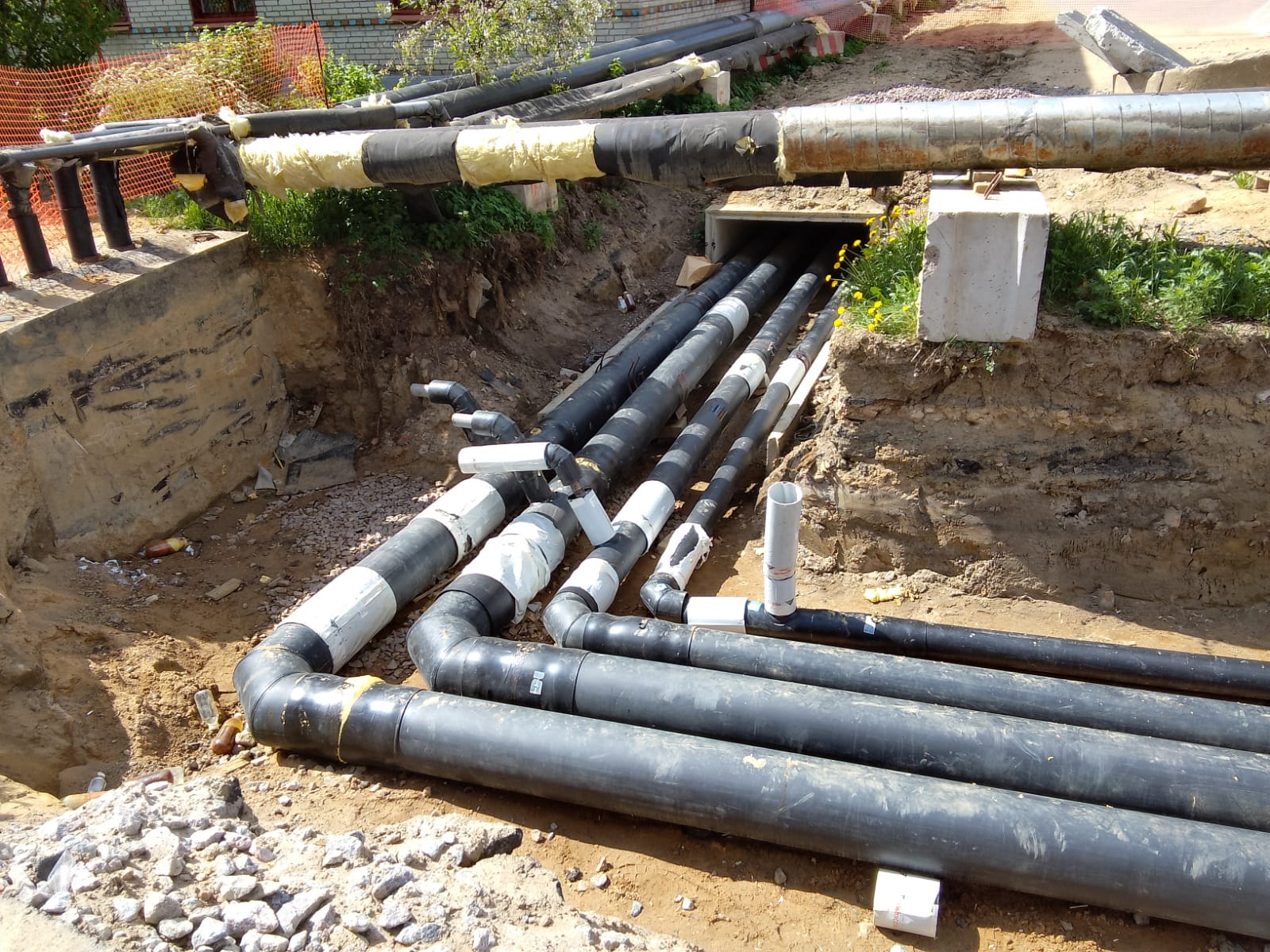 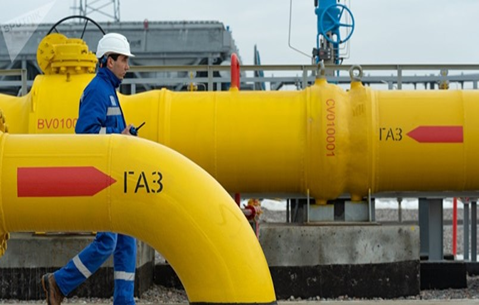 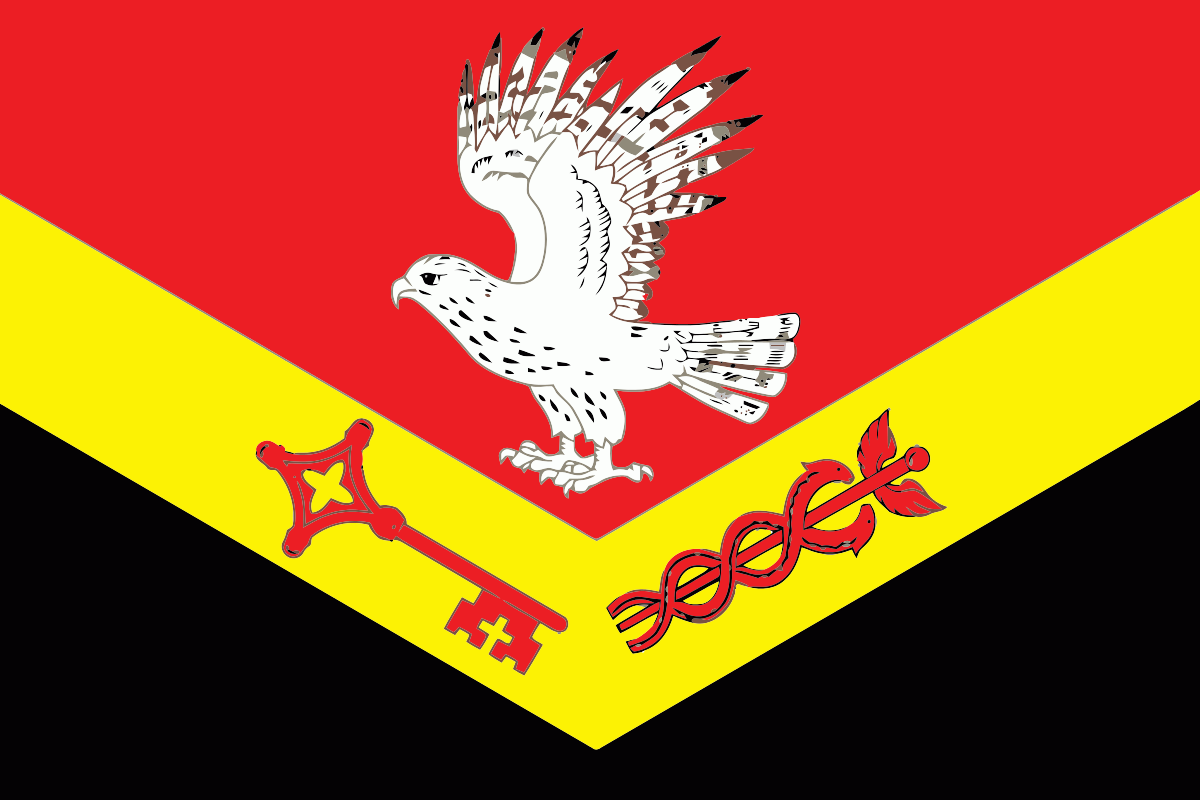 Муниципальная программа 
«Безопасность» на 2024 год
11 830,0
тысячи рублей
1% 
от общего
объема расходов
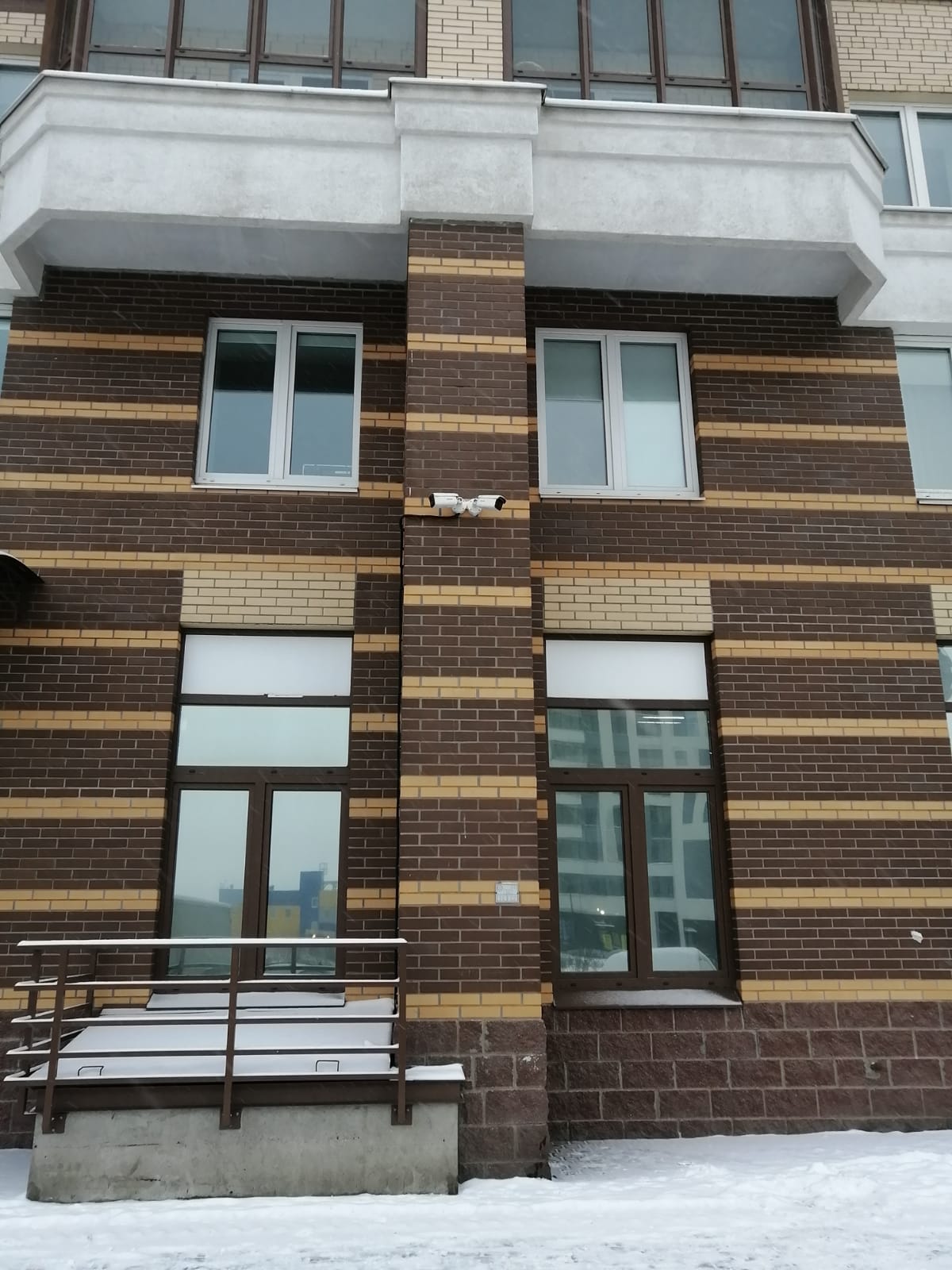 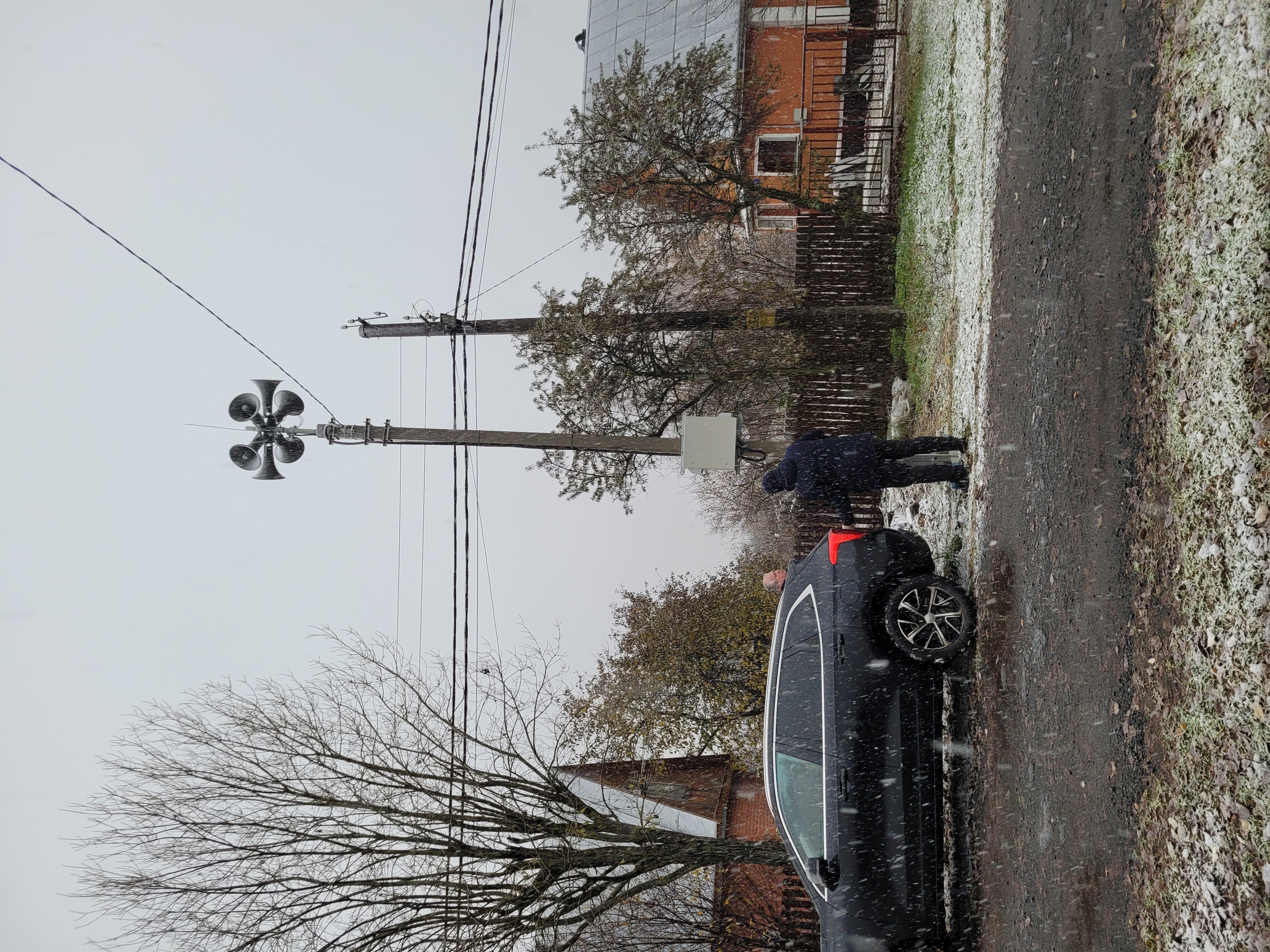 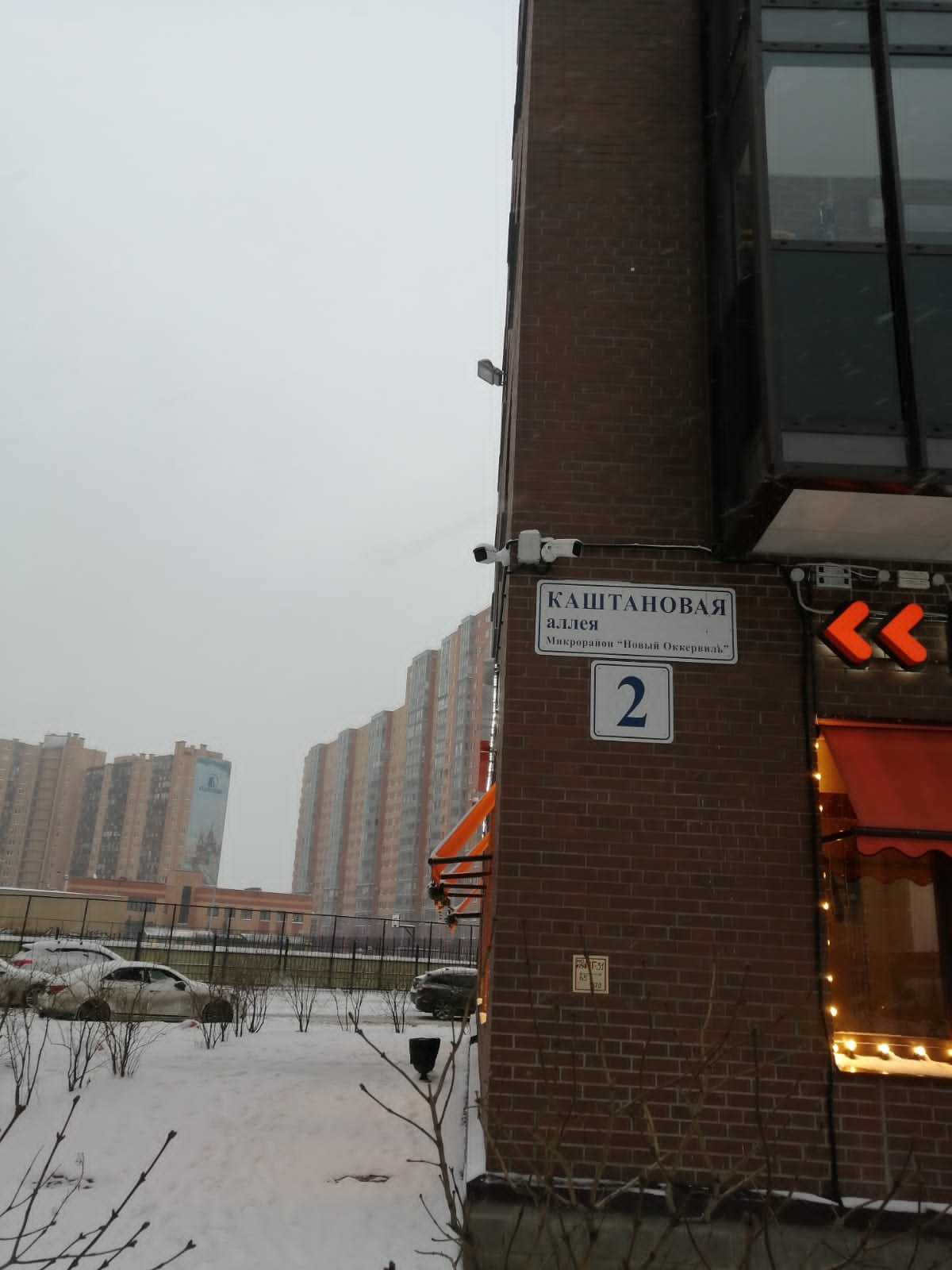 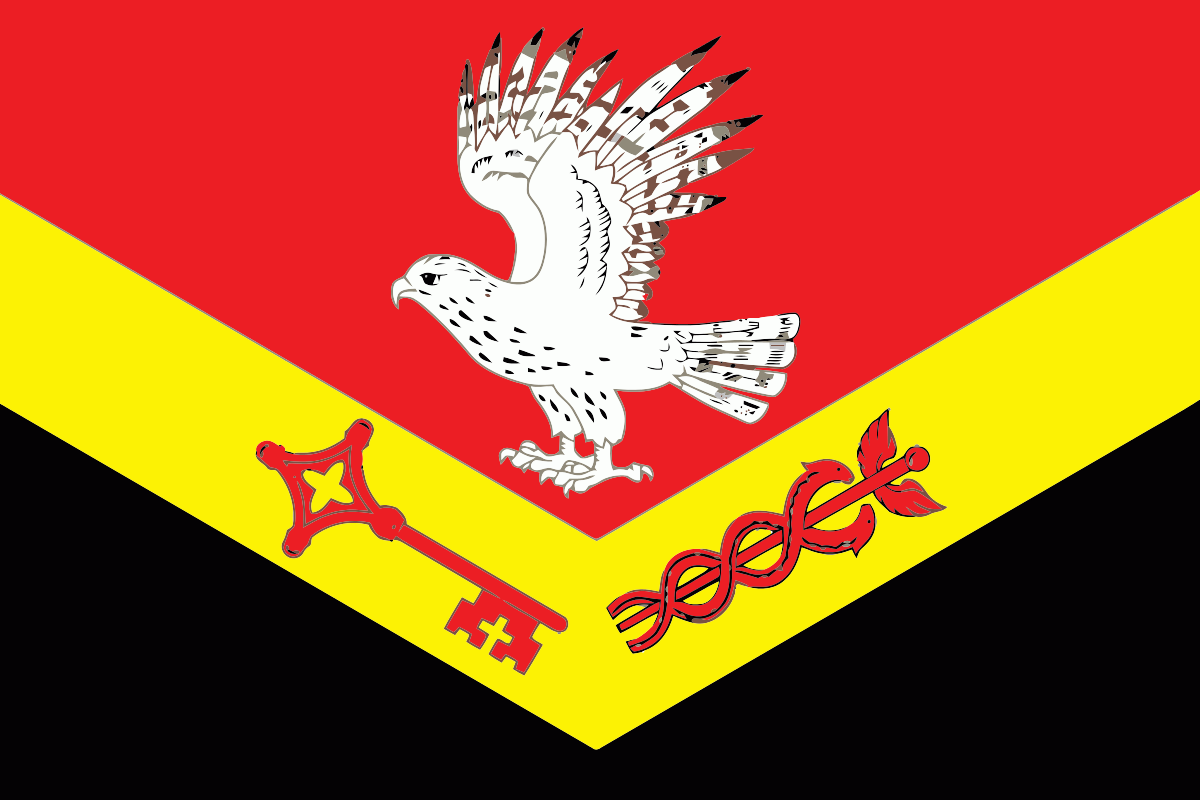 Муниципальная программа 
«Благоустройство и санитарное содержание территории» на 2024 год
286 286,0
тысячи рублей
20% 
от общего
объема расходов
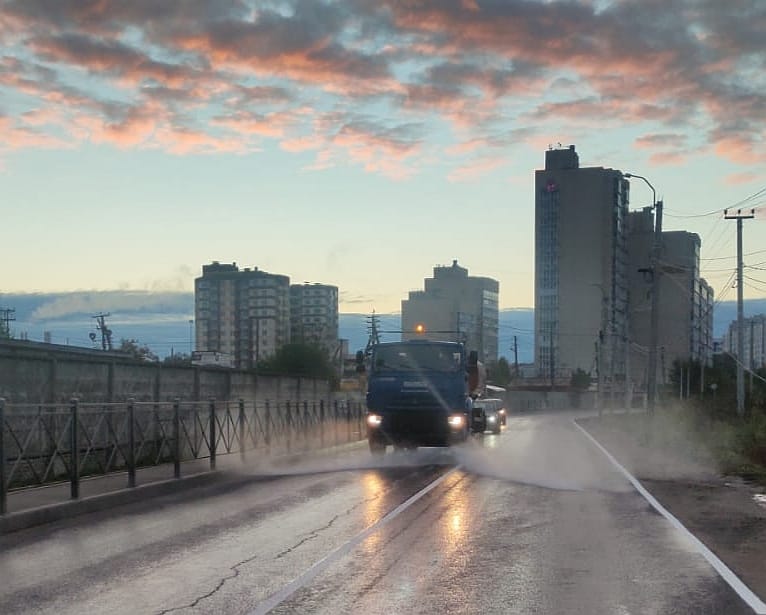 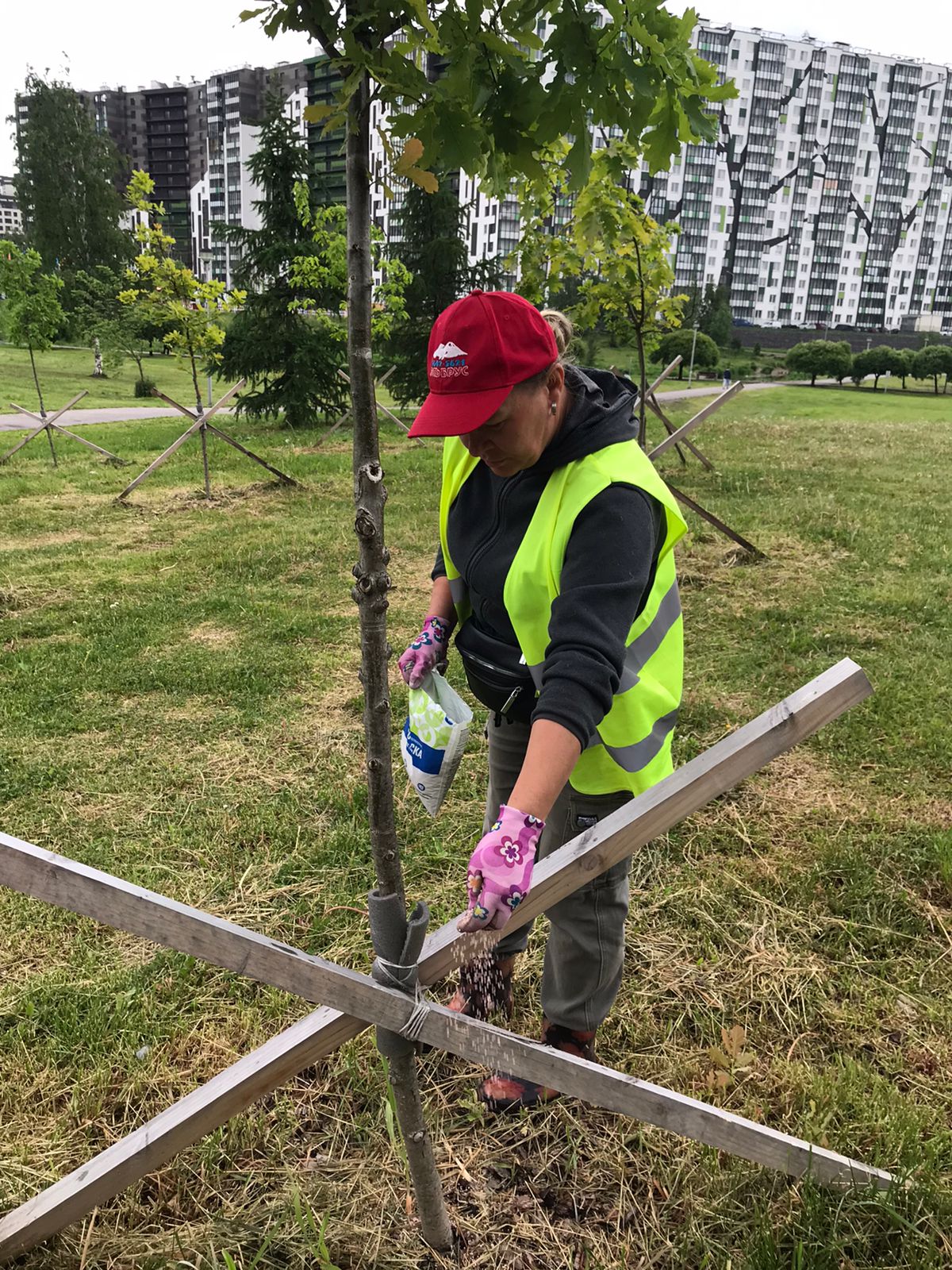 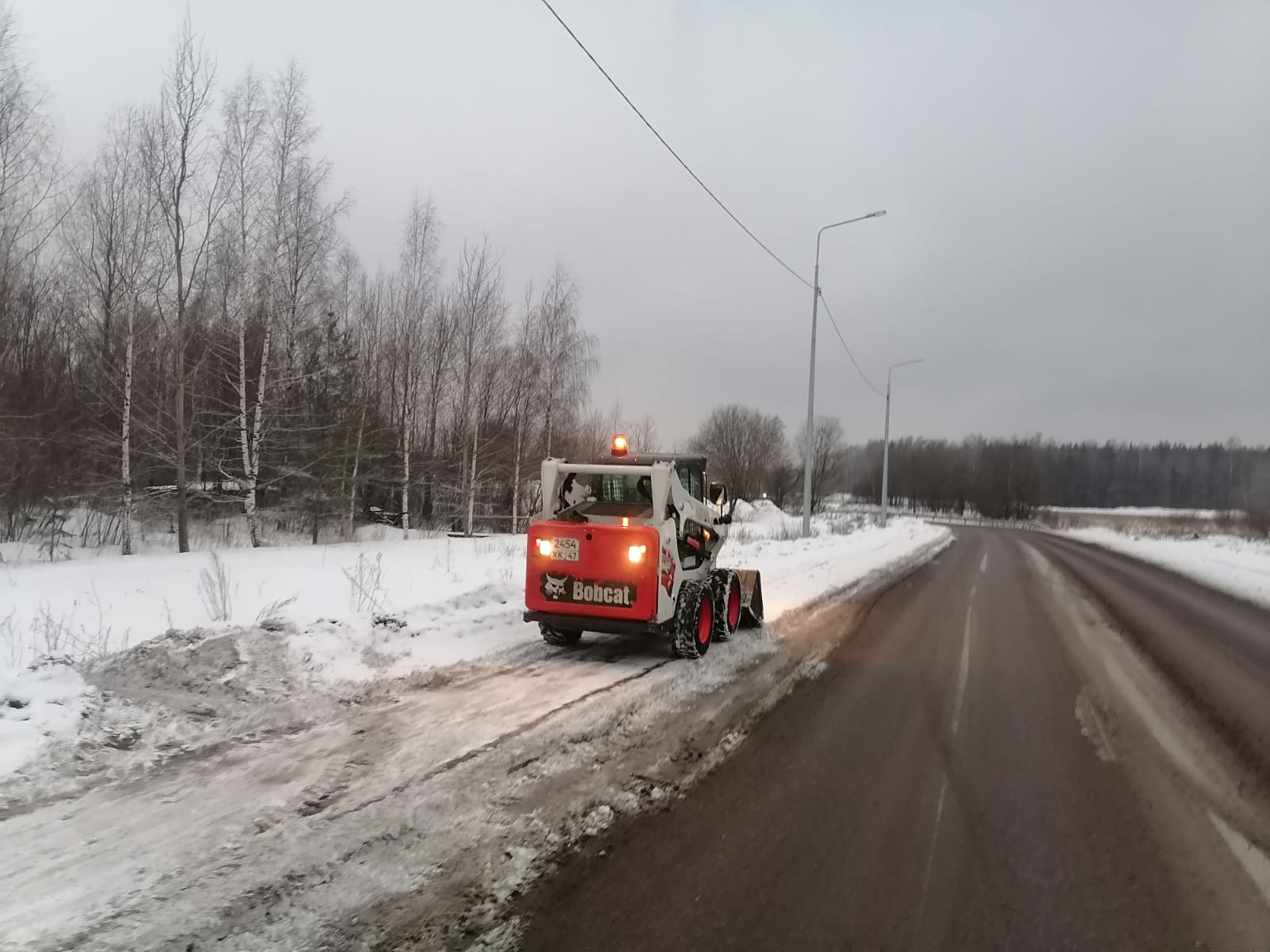 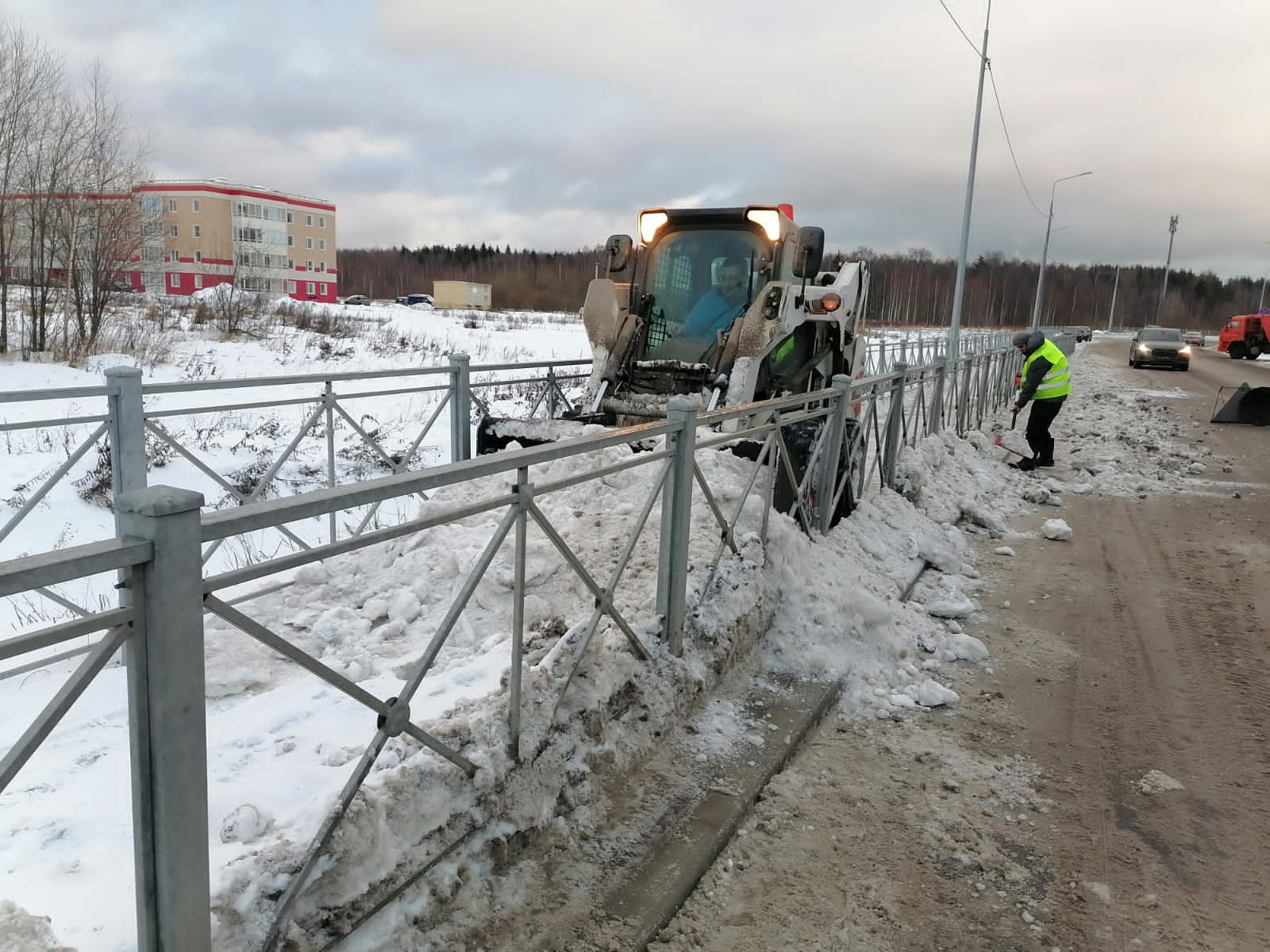 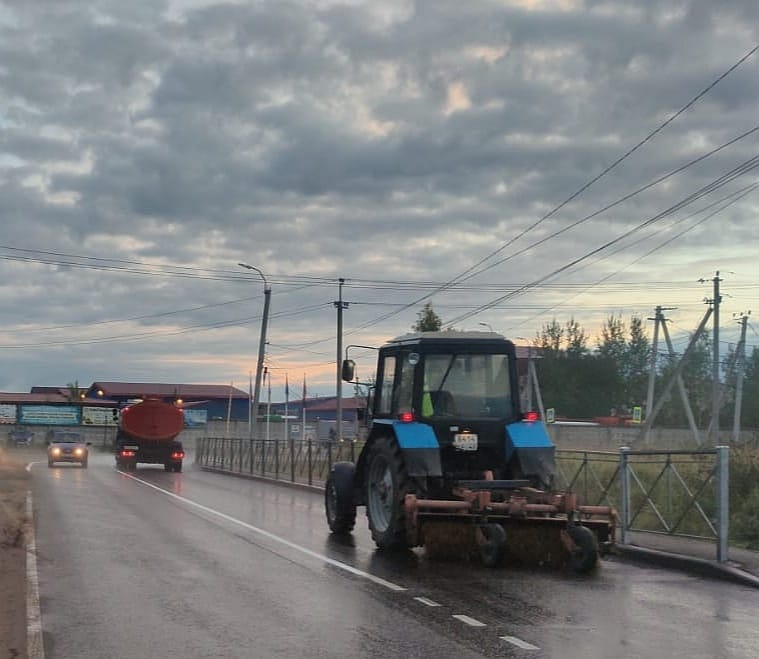 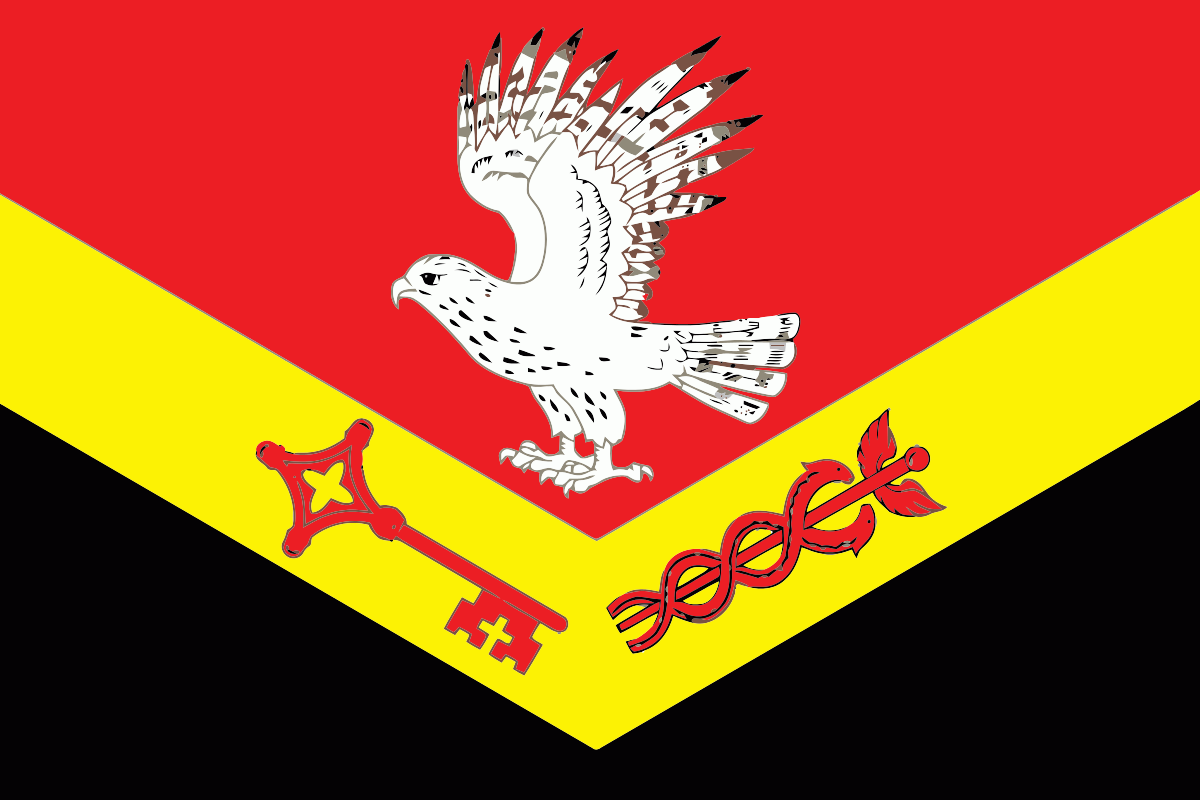 Муниципальная программа 
«Развитие территорий, на которых осуществляются иные формы местного самоуправления» 
на 2024 год
5 014,7
тысячи рублей
0,3% 
от общего
объема расходов
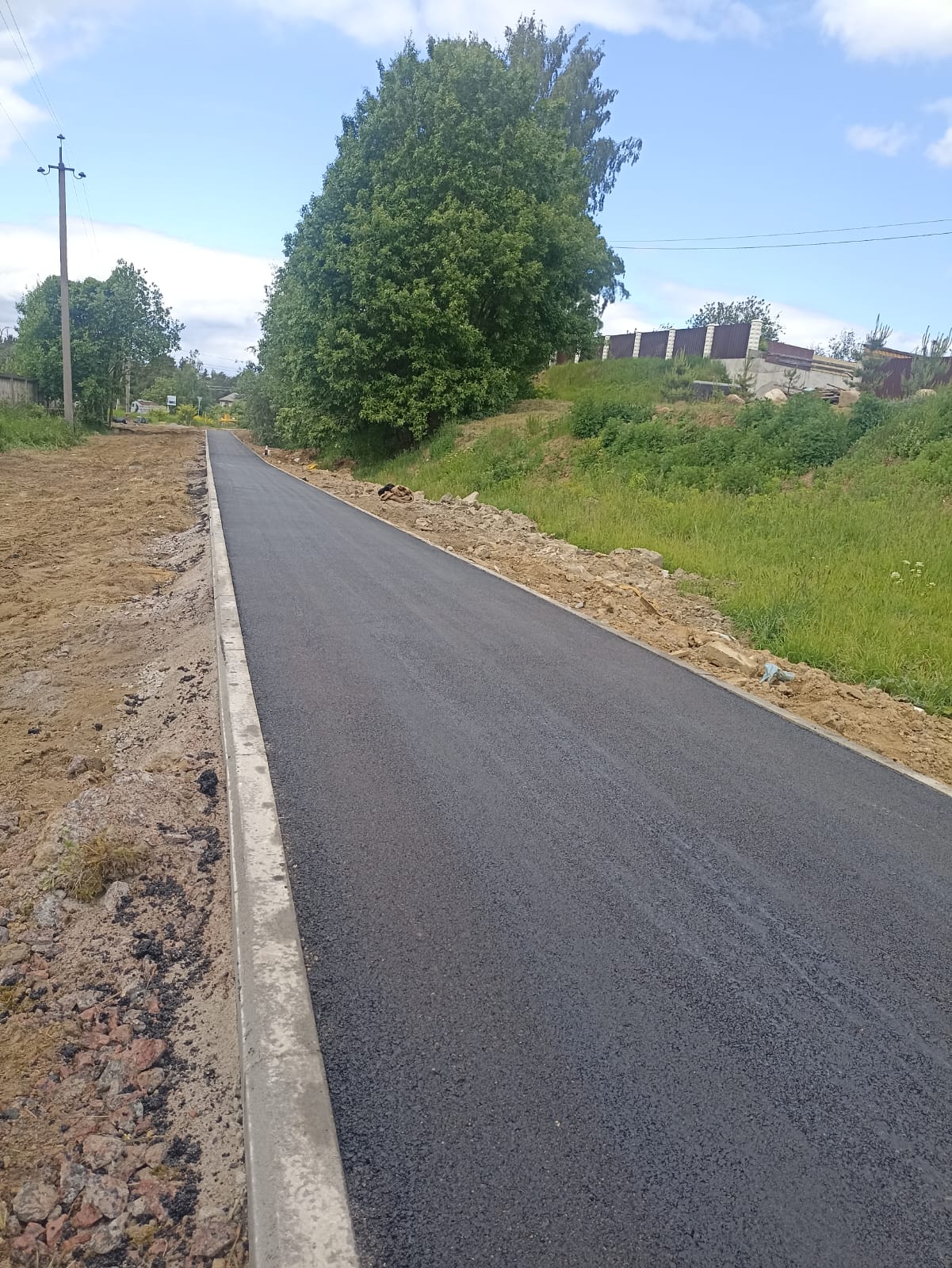 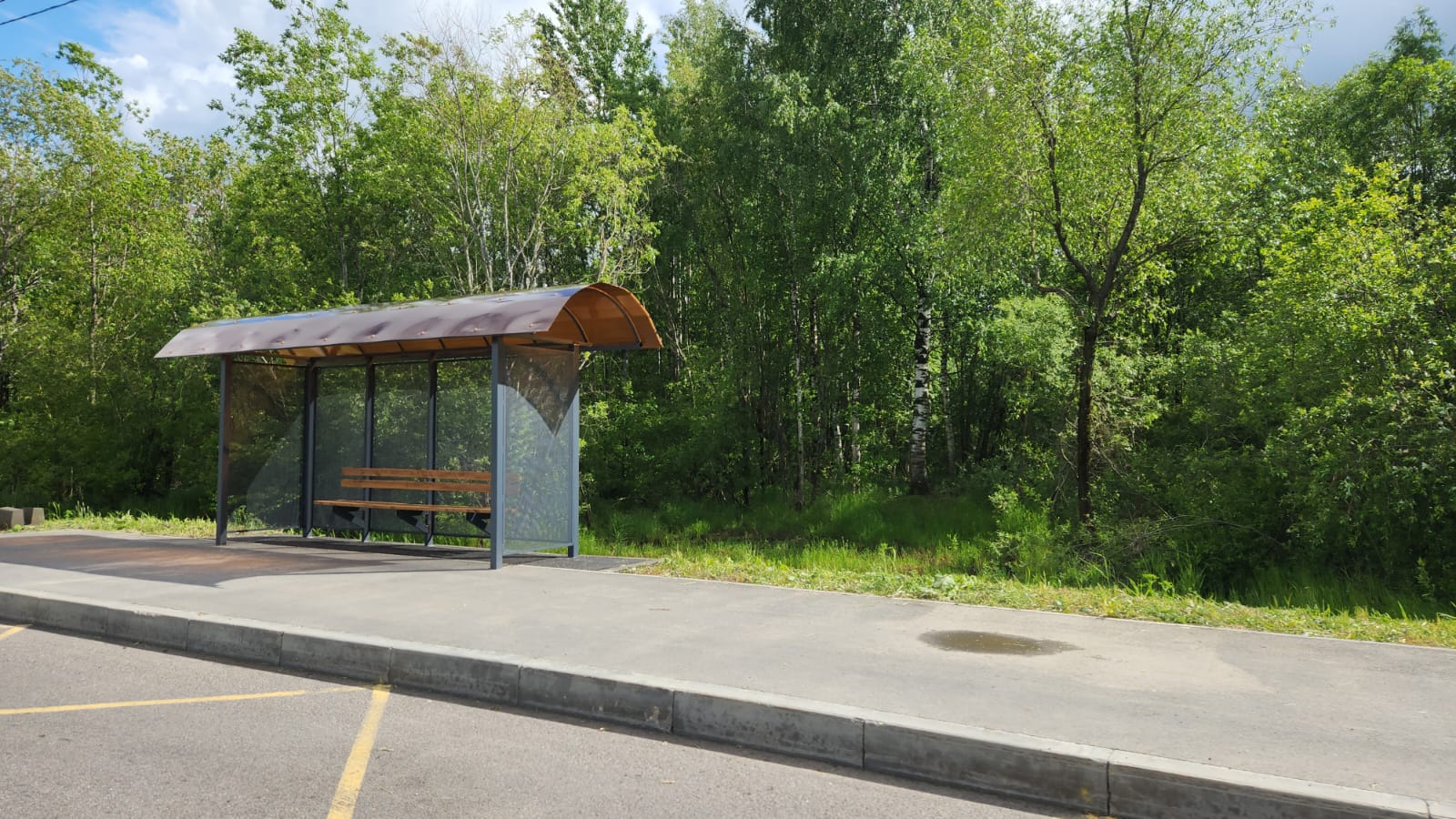 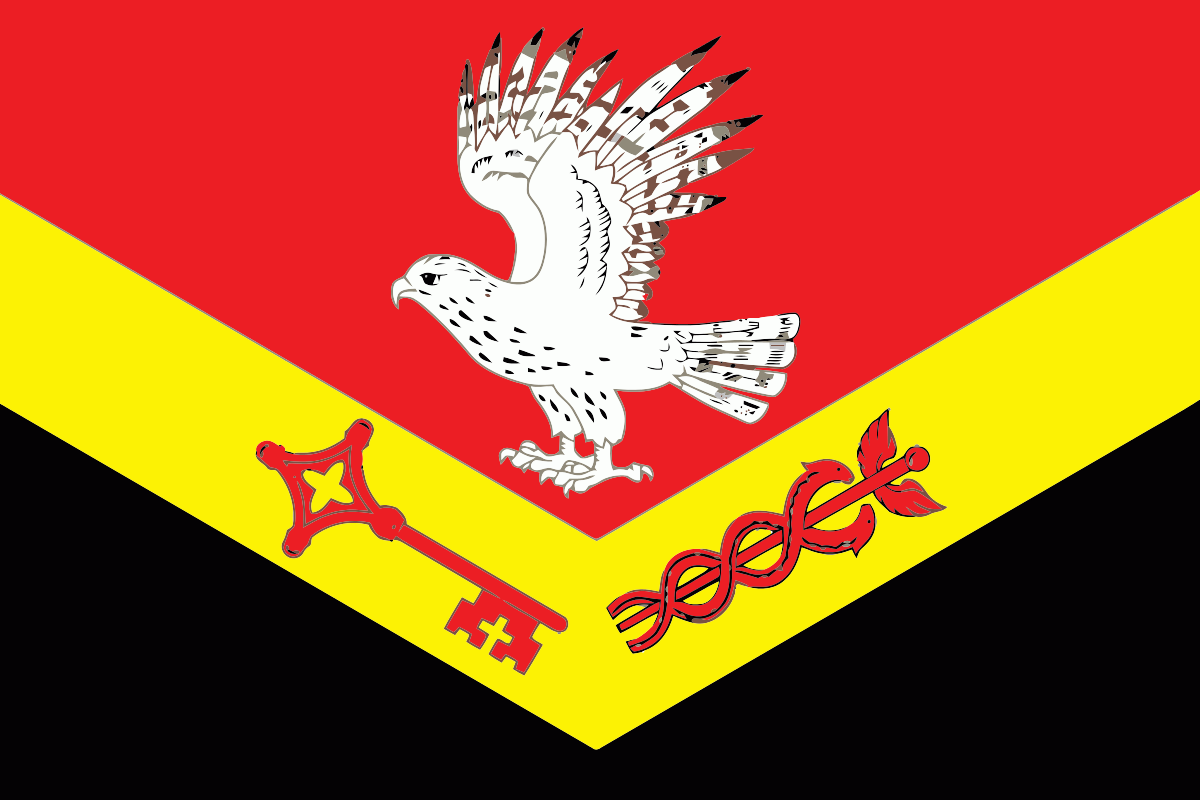 Муниципальная программа 
«Развитие автомобильных дорог» на 2024 год
208 449,2
тысячи рублей
14% 
от общего
объема расходов
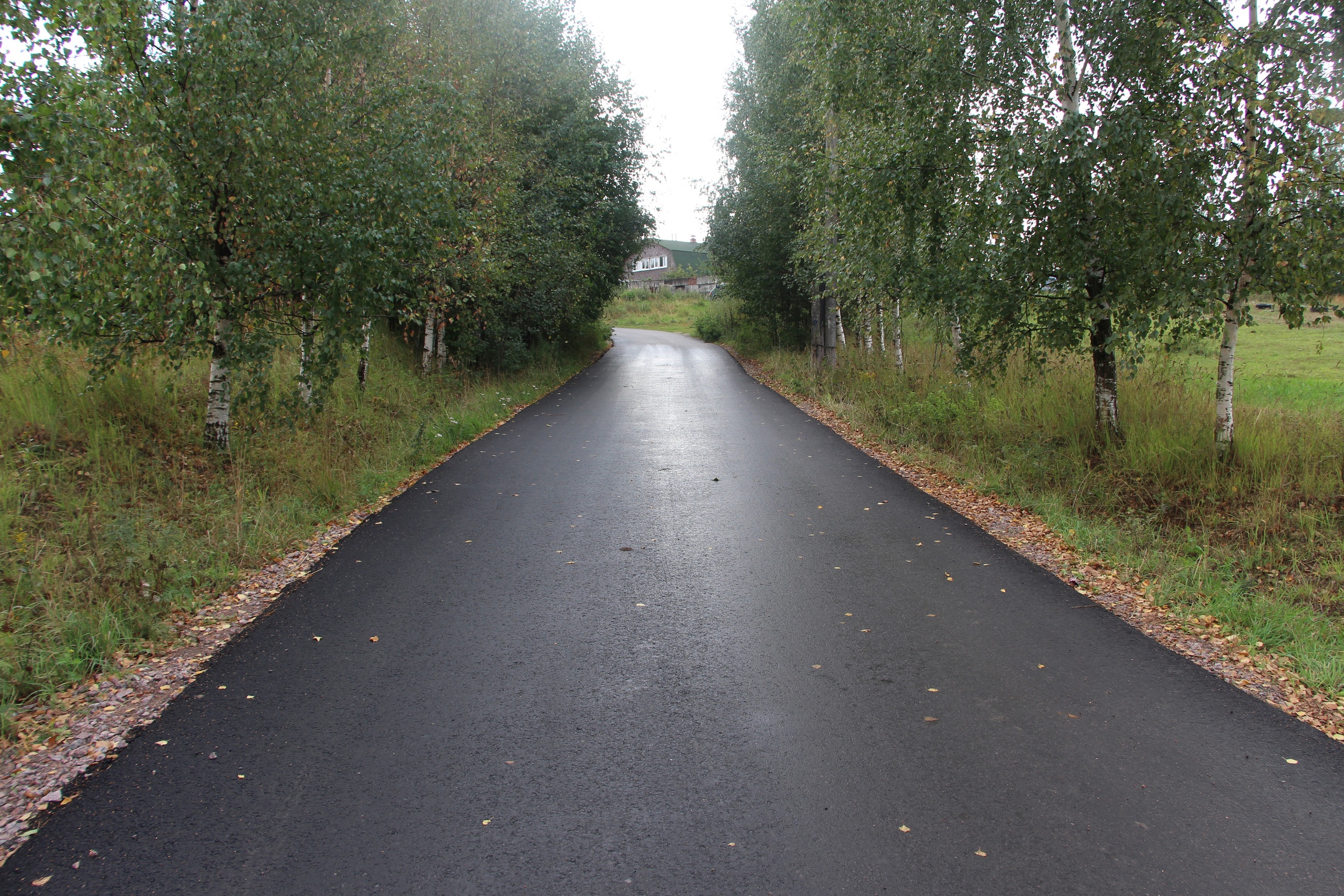 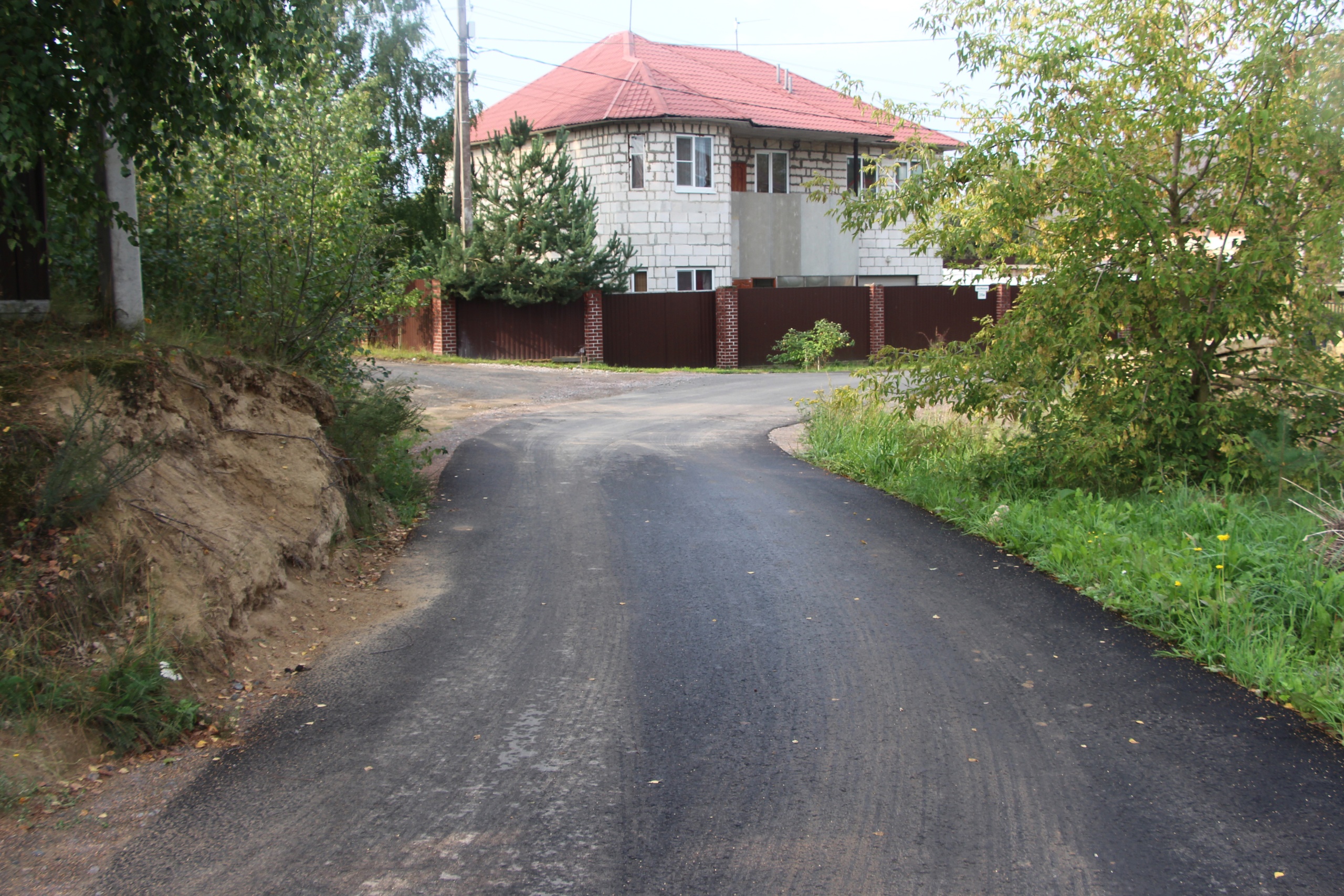 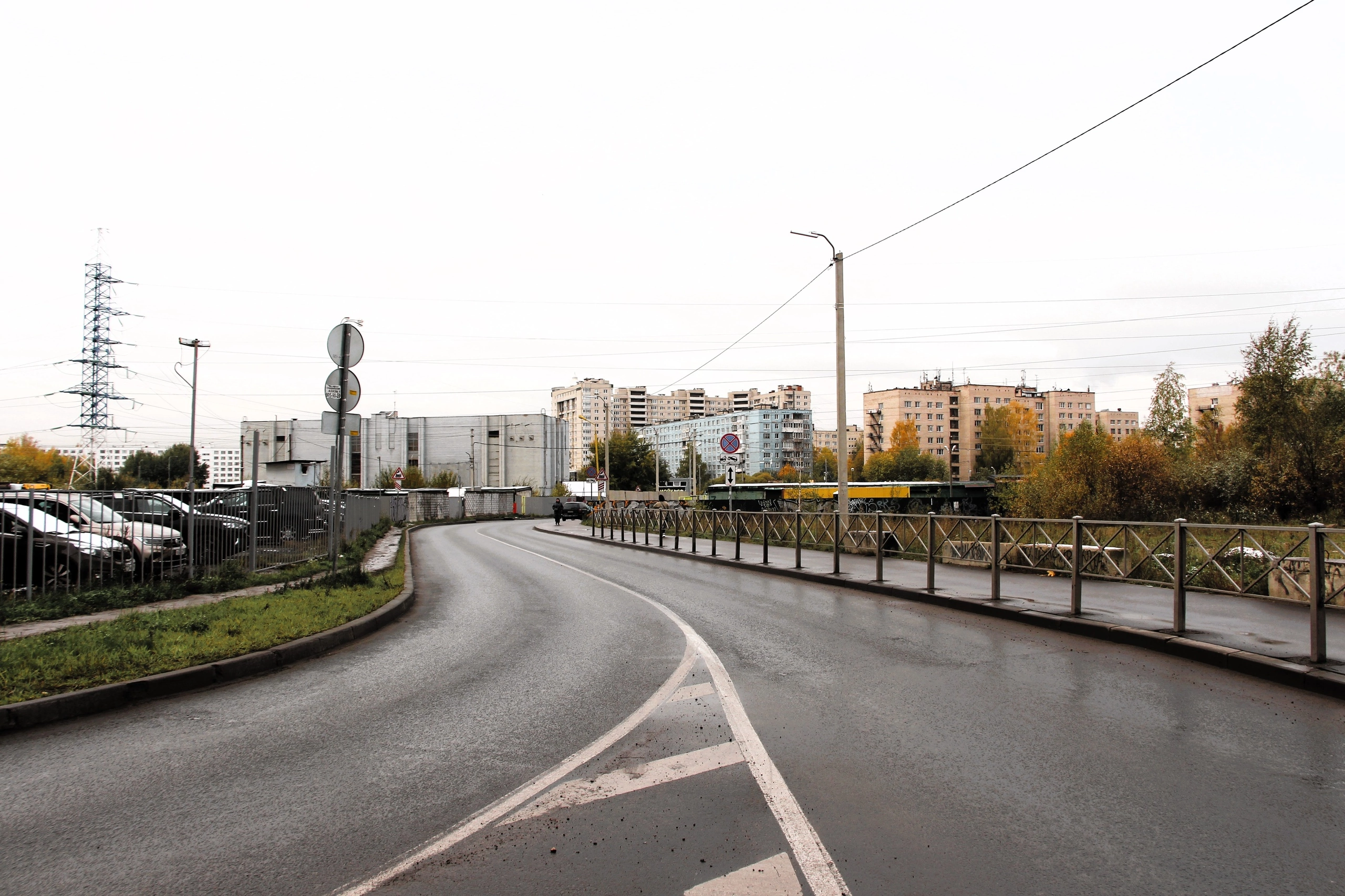 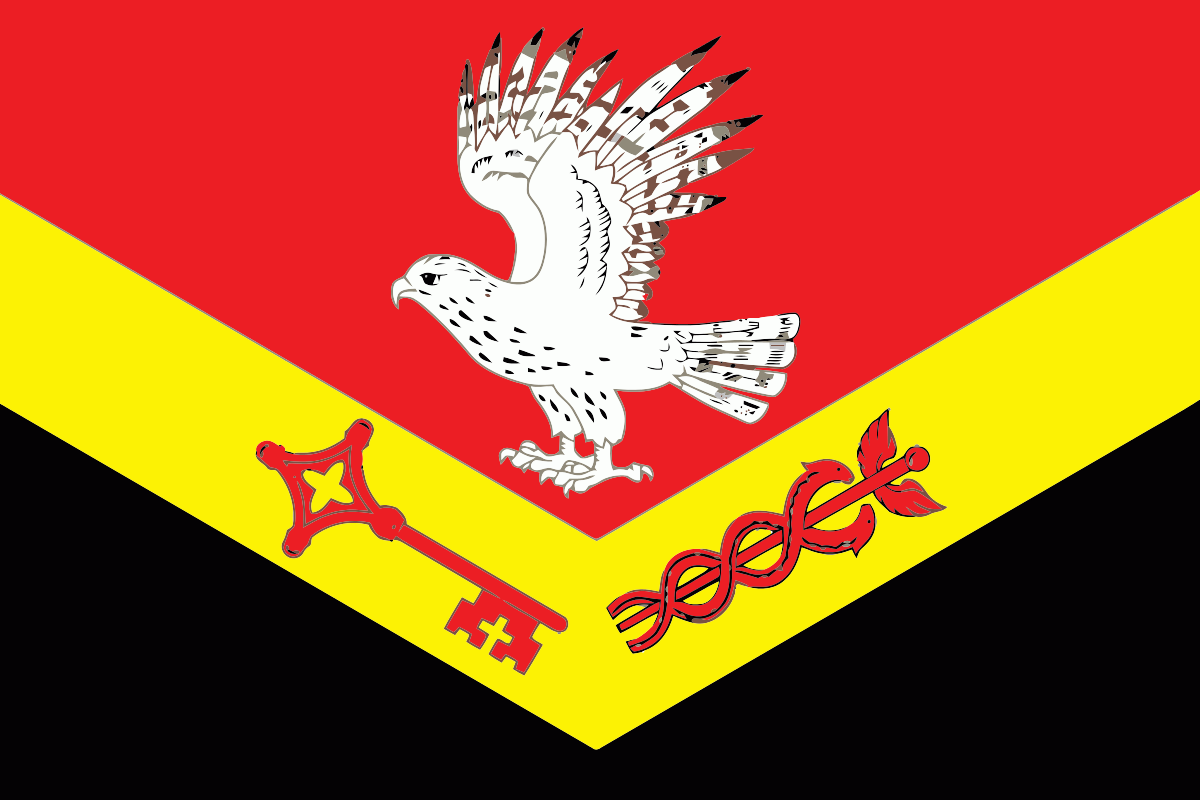 Муниципальная программа 
«Обеспечение благоприятного инвестиционного климата» на 2024 год
5 654,0
тысячи рублей
0,4% 
от общего
объема расходов
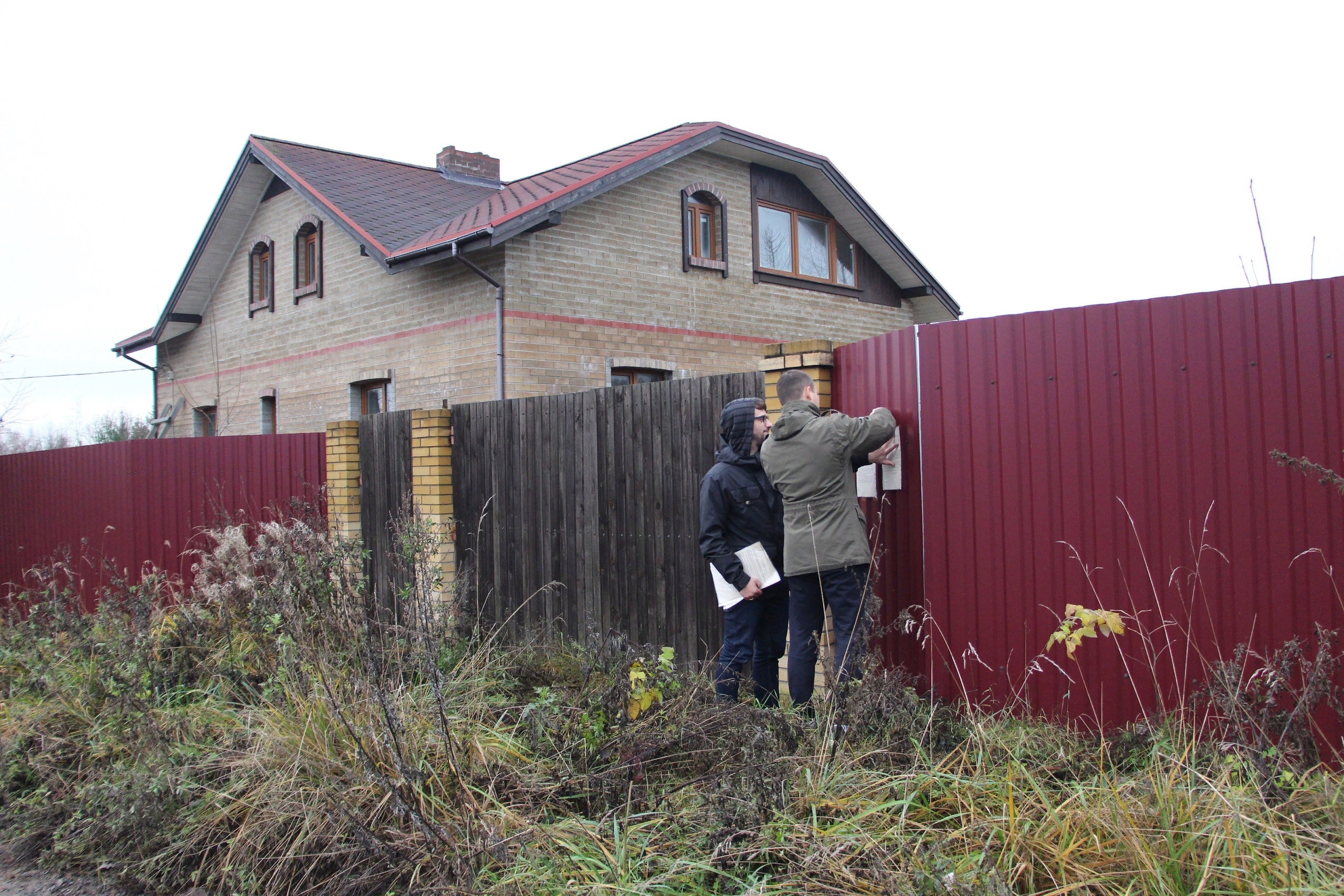 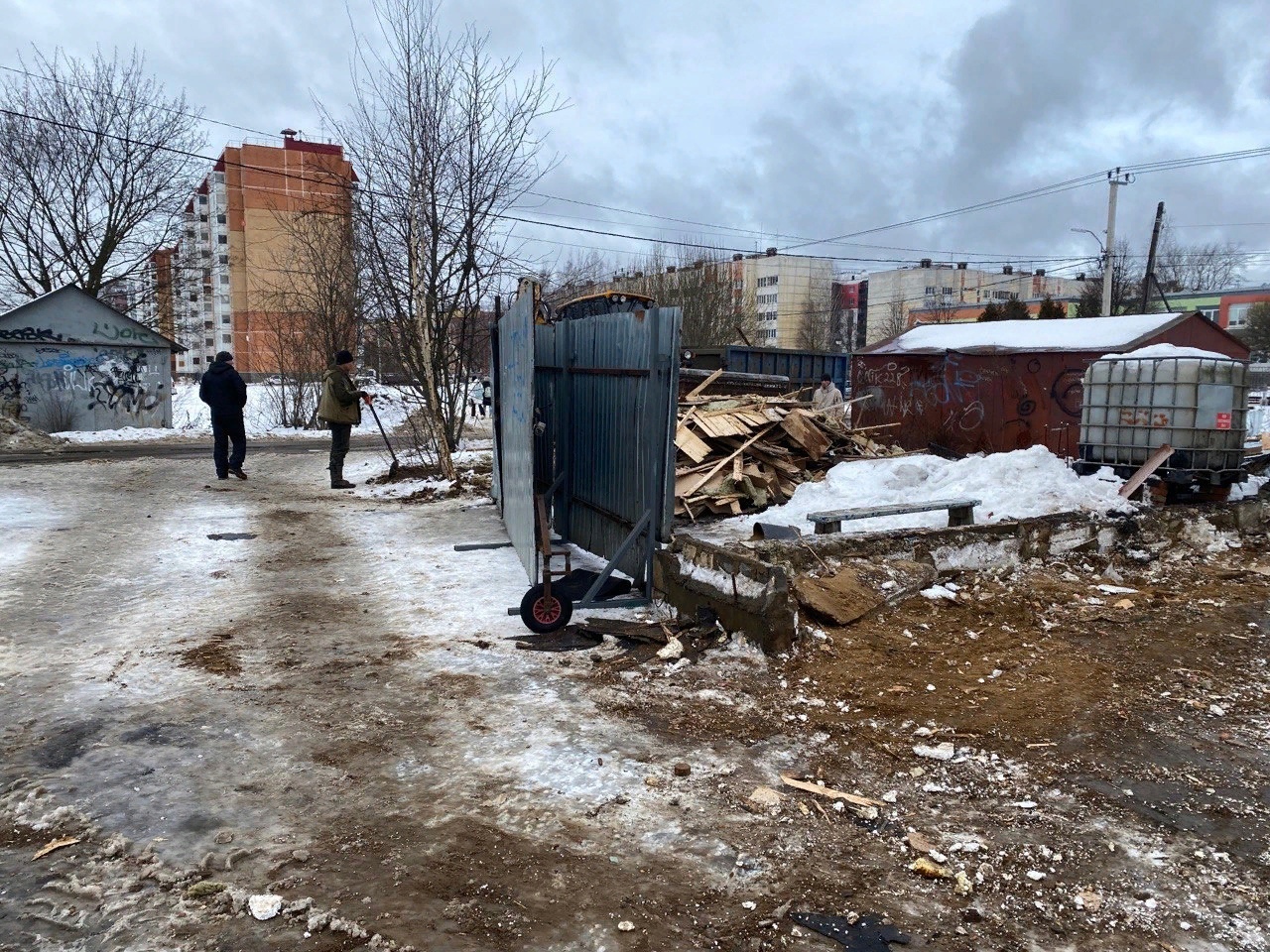 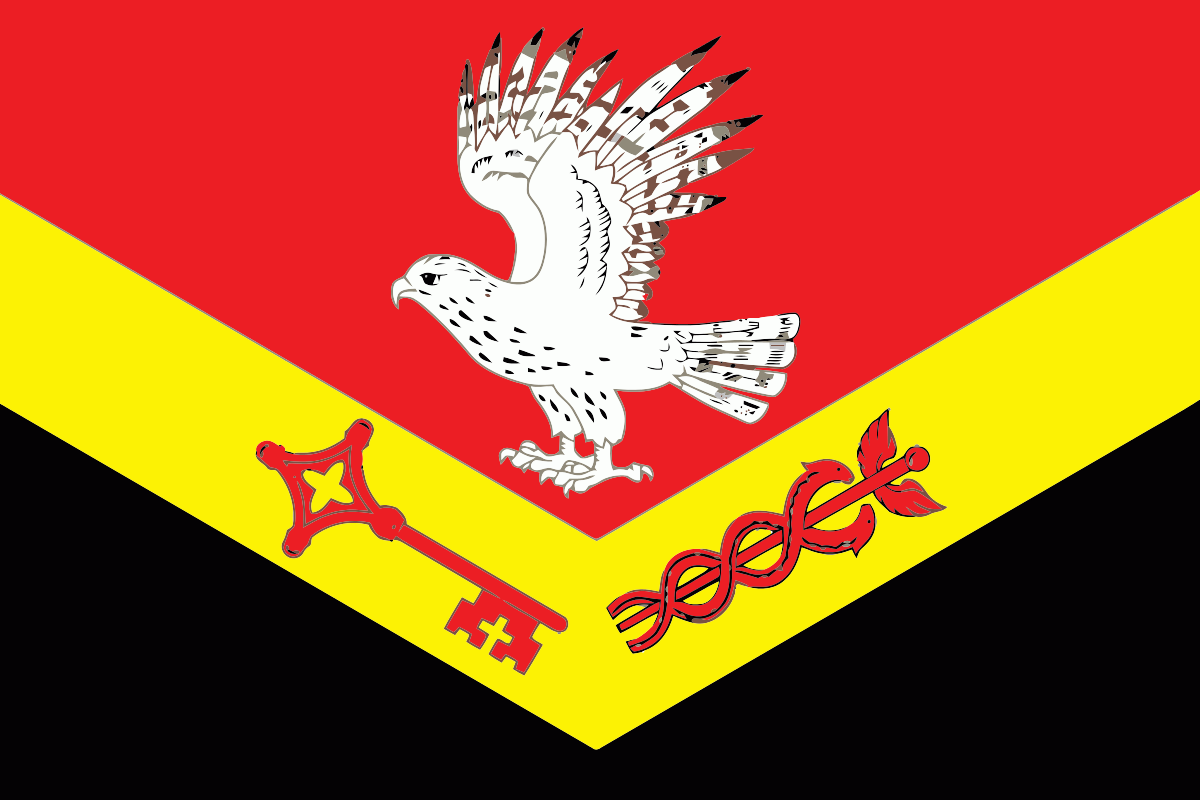 Муниципальная программа 
«Обеспечение устойчивого комплексного развития территории» на 2024 год
402 676,9
тысячи рублей
28% 
от общего
объема расходов
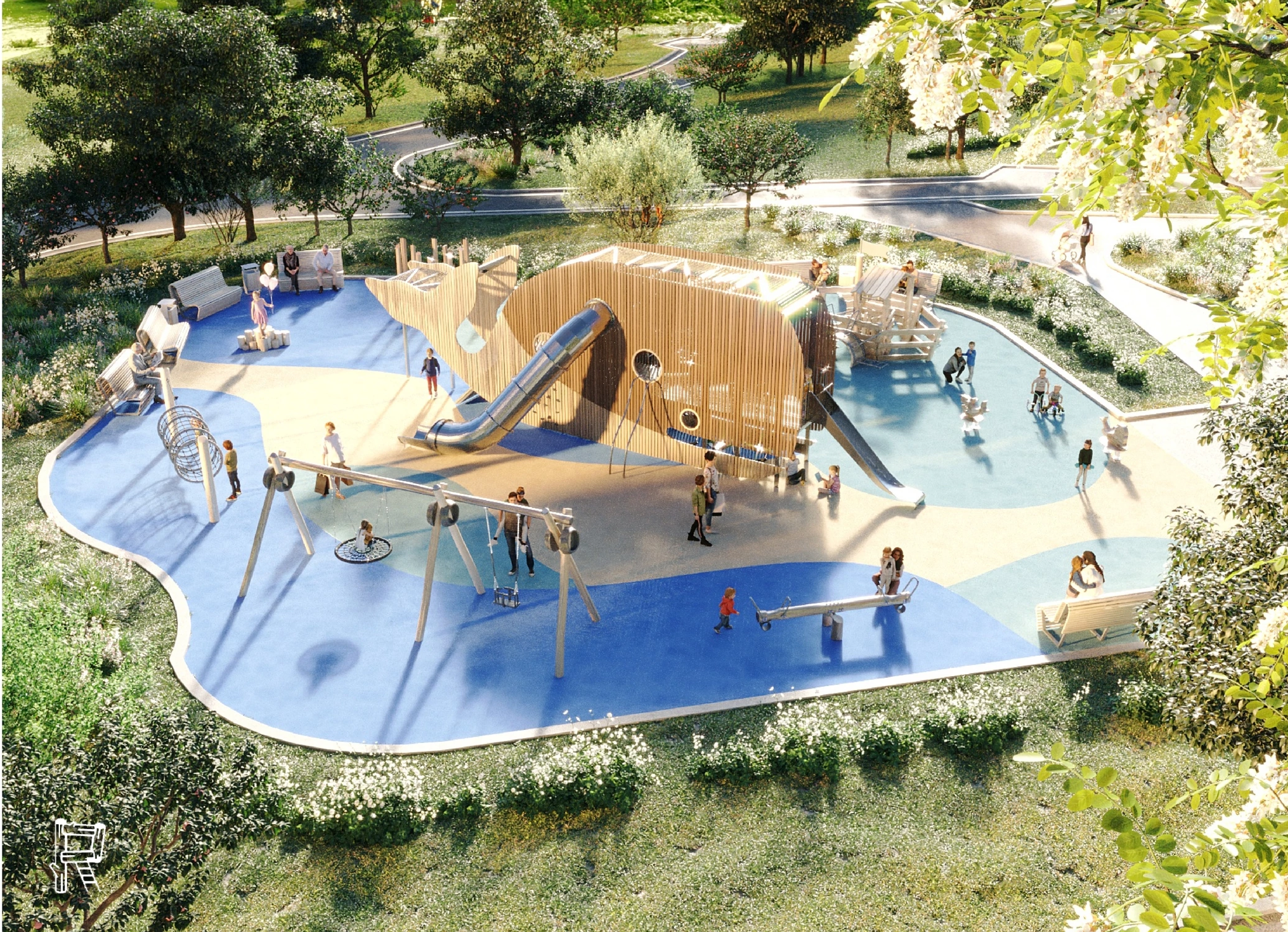 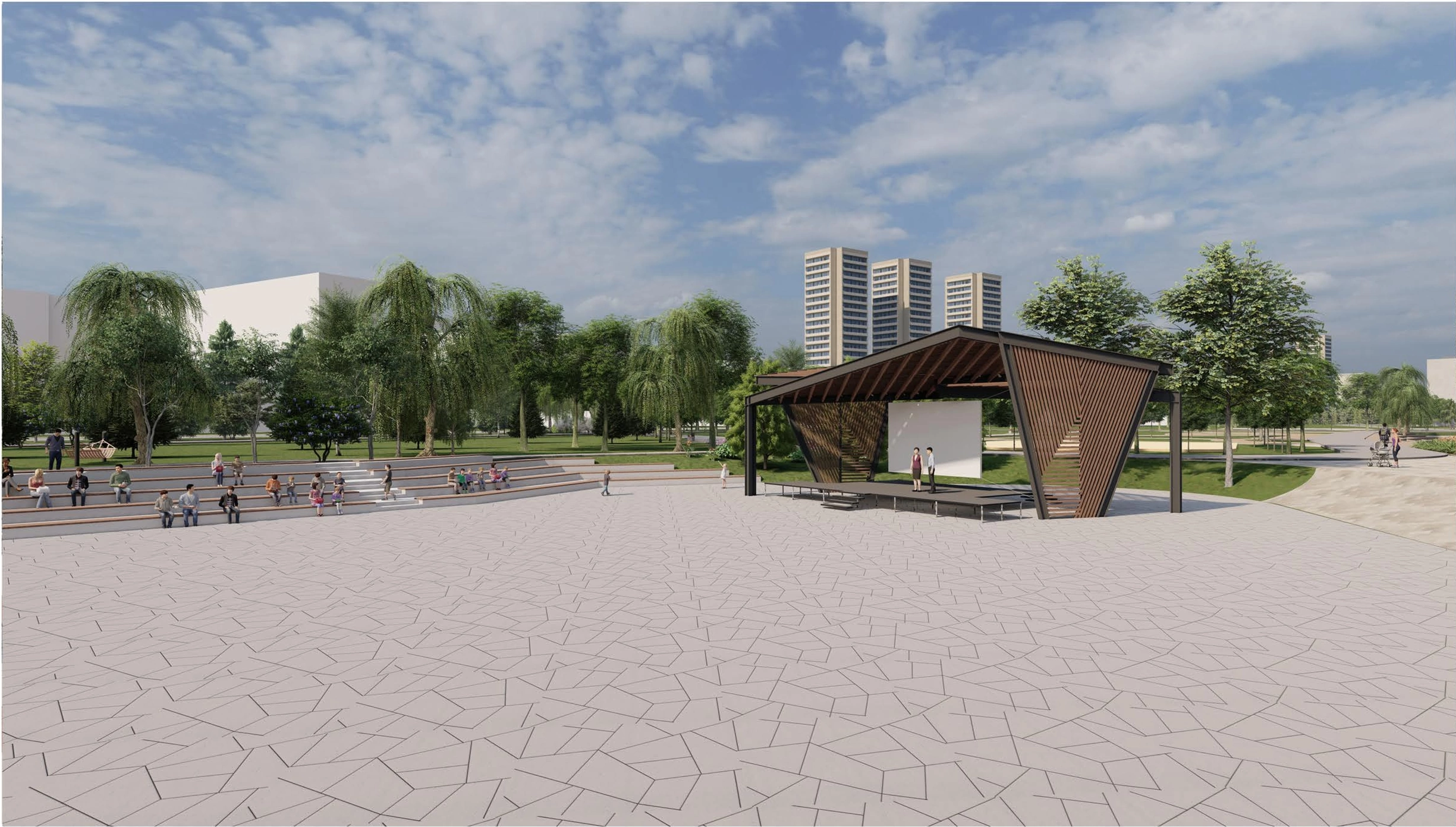 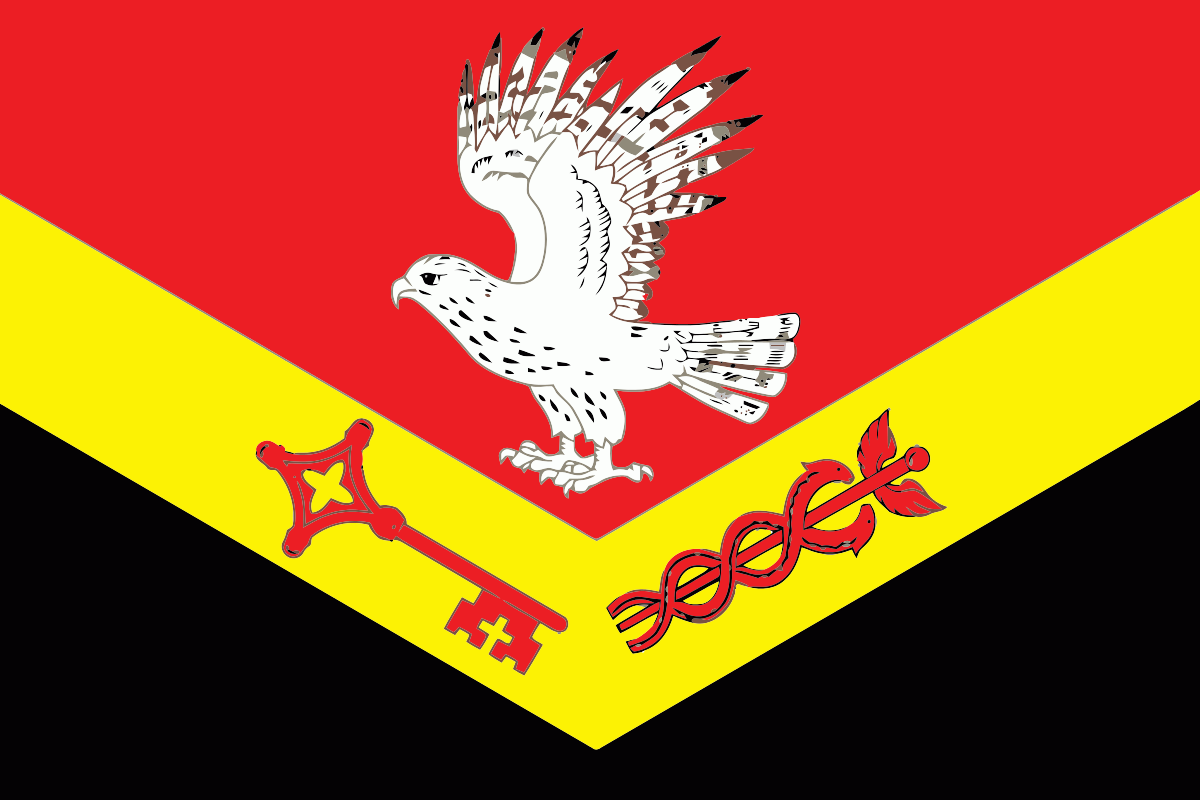 Муниципальная программа 
«Программа производственного контроля за качеством питьевой воды» на 2024 год
100,0
тысячи рублей
0,01% 
от общего
объема расходов
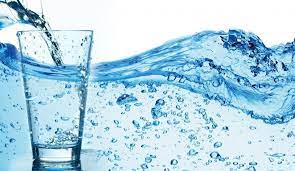 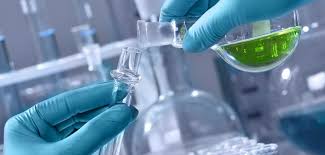 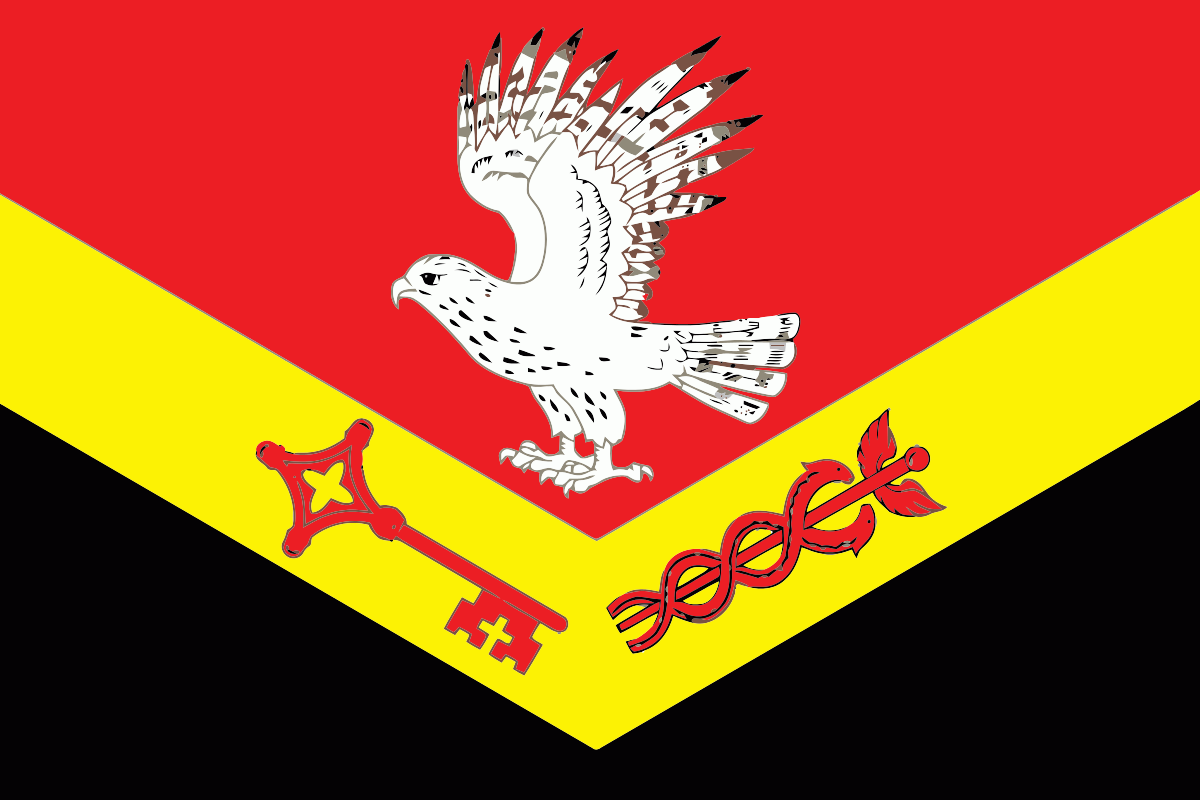 Муниципальная программа 
«Формирование городской инфраструктуры» 
на 2024 год
3 347,0
тысячи рублей
0,2% 
от общего
объема расходов
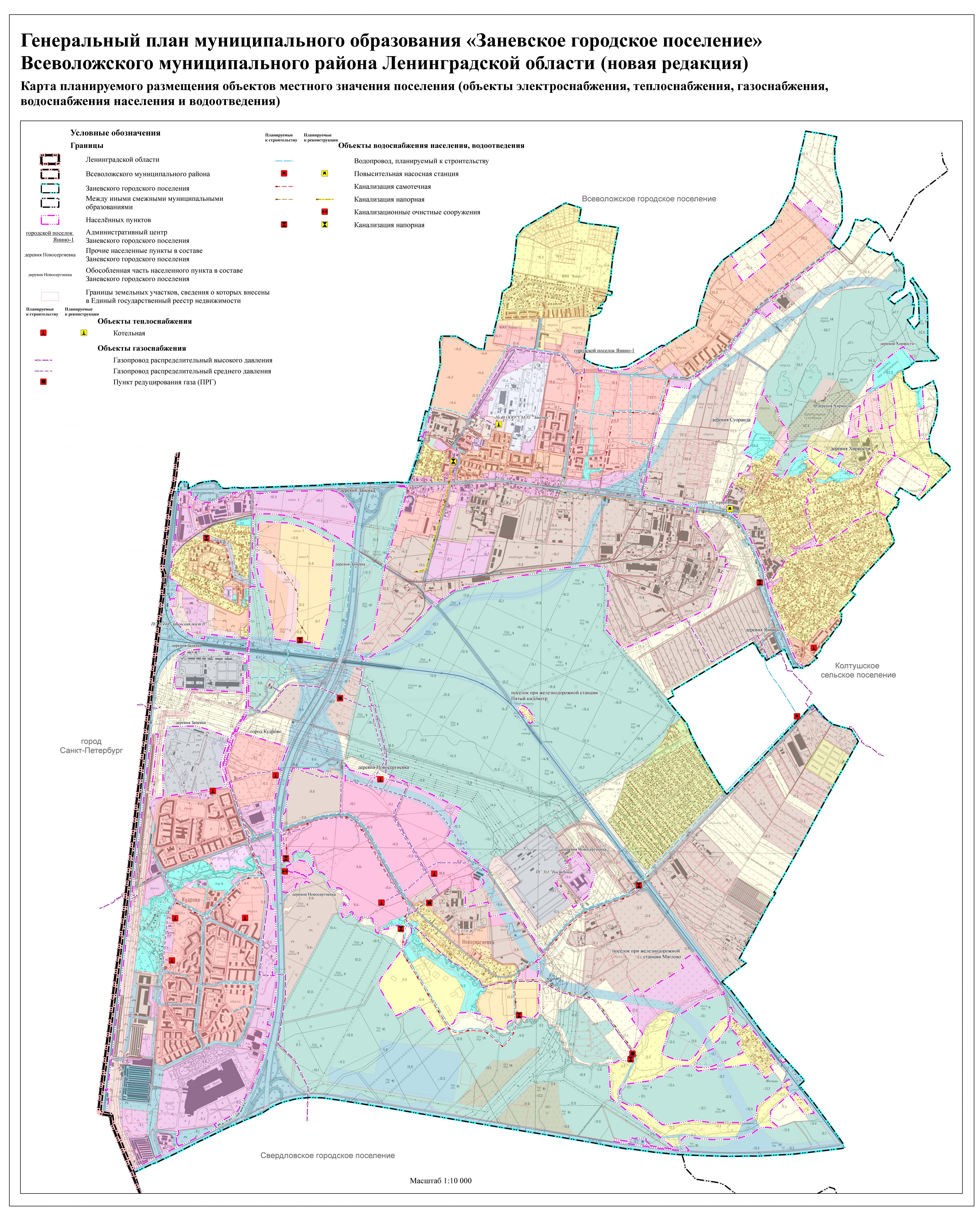 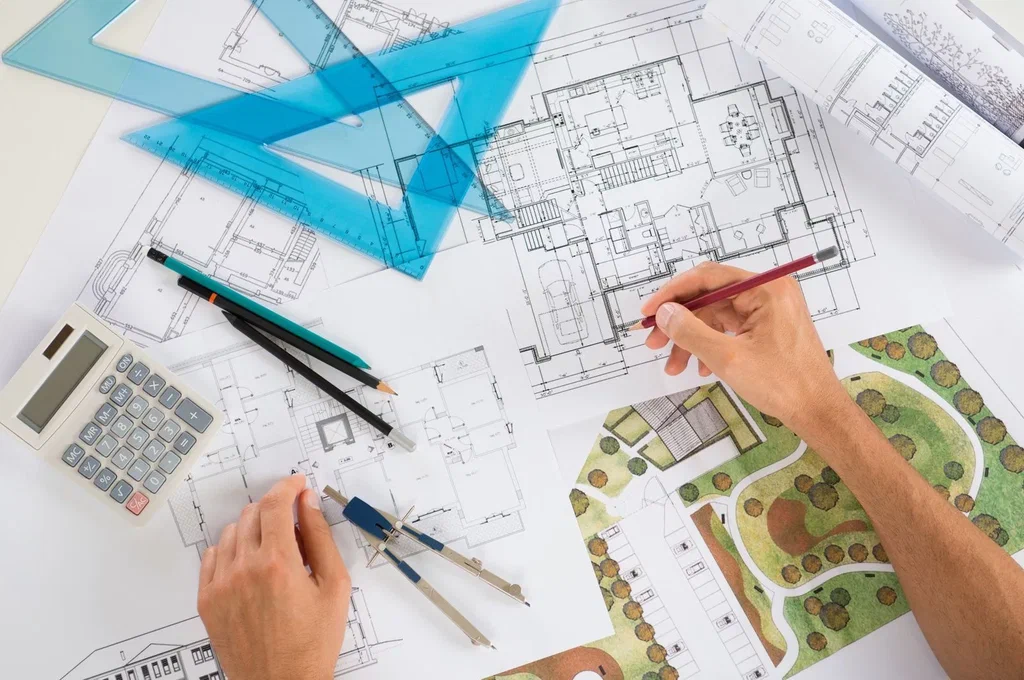 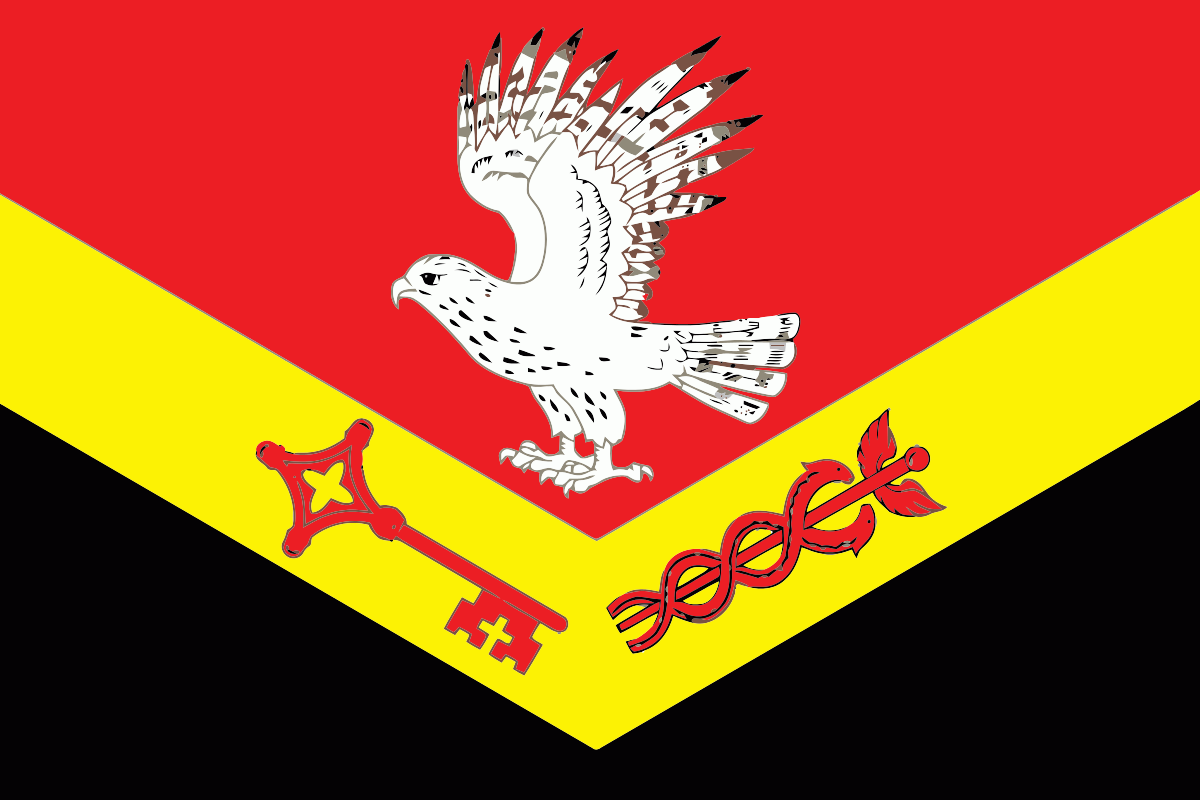 Муниципальная программа 
«Развитие молодежной политики» на 2024 год
4 739,5
тысячи рублей
0,3% 
от общего
объема расходов
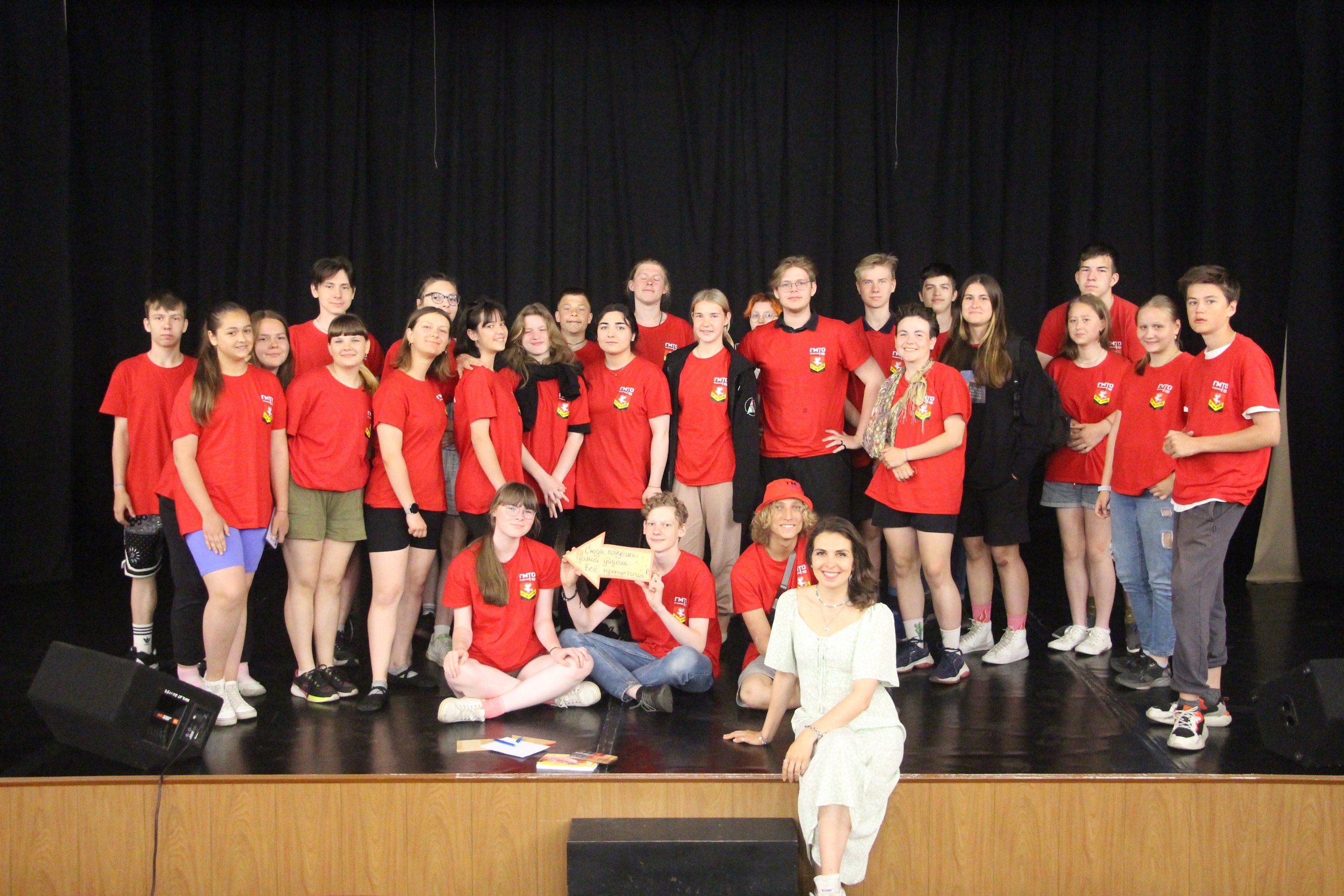 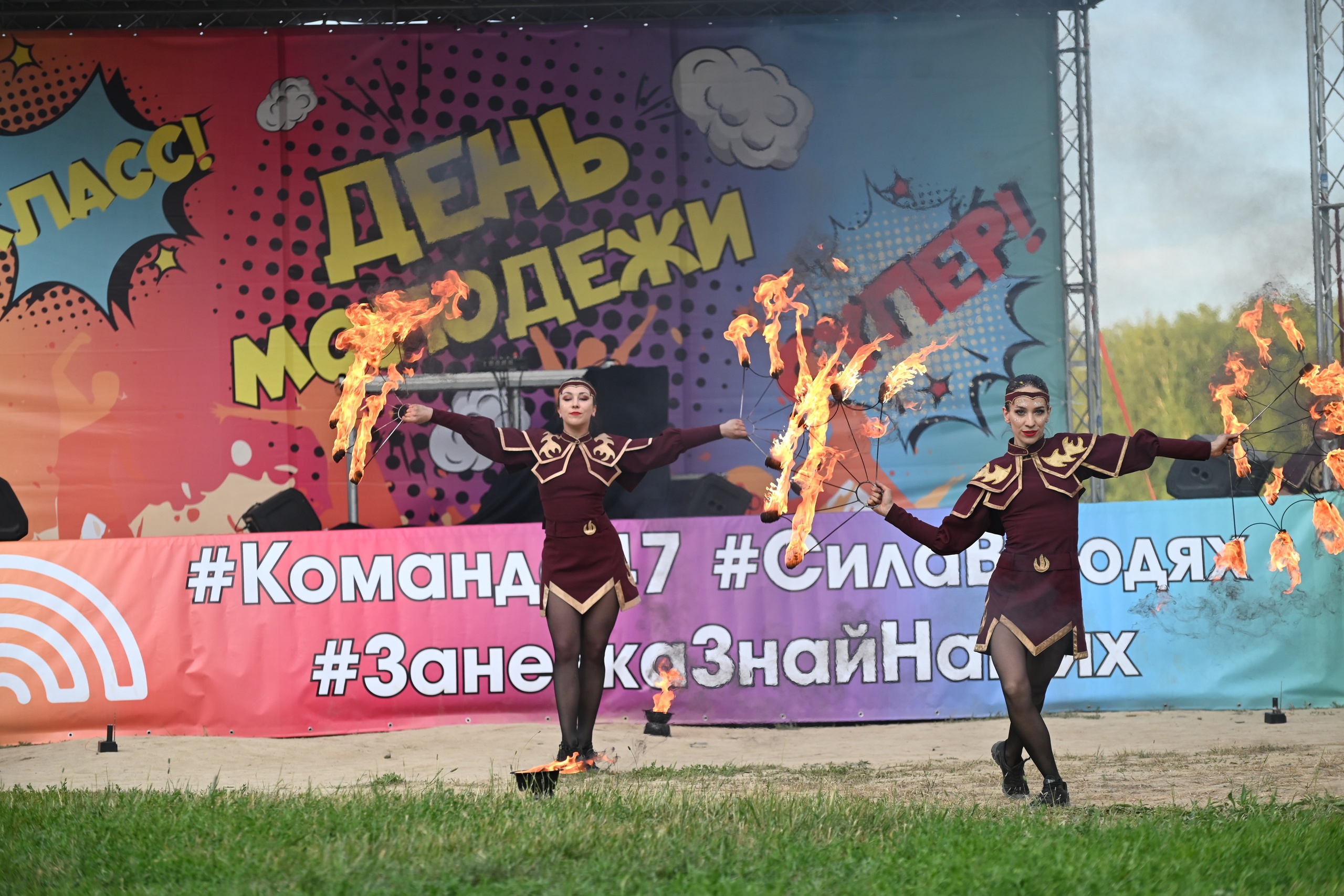 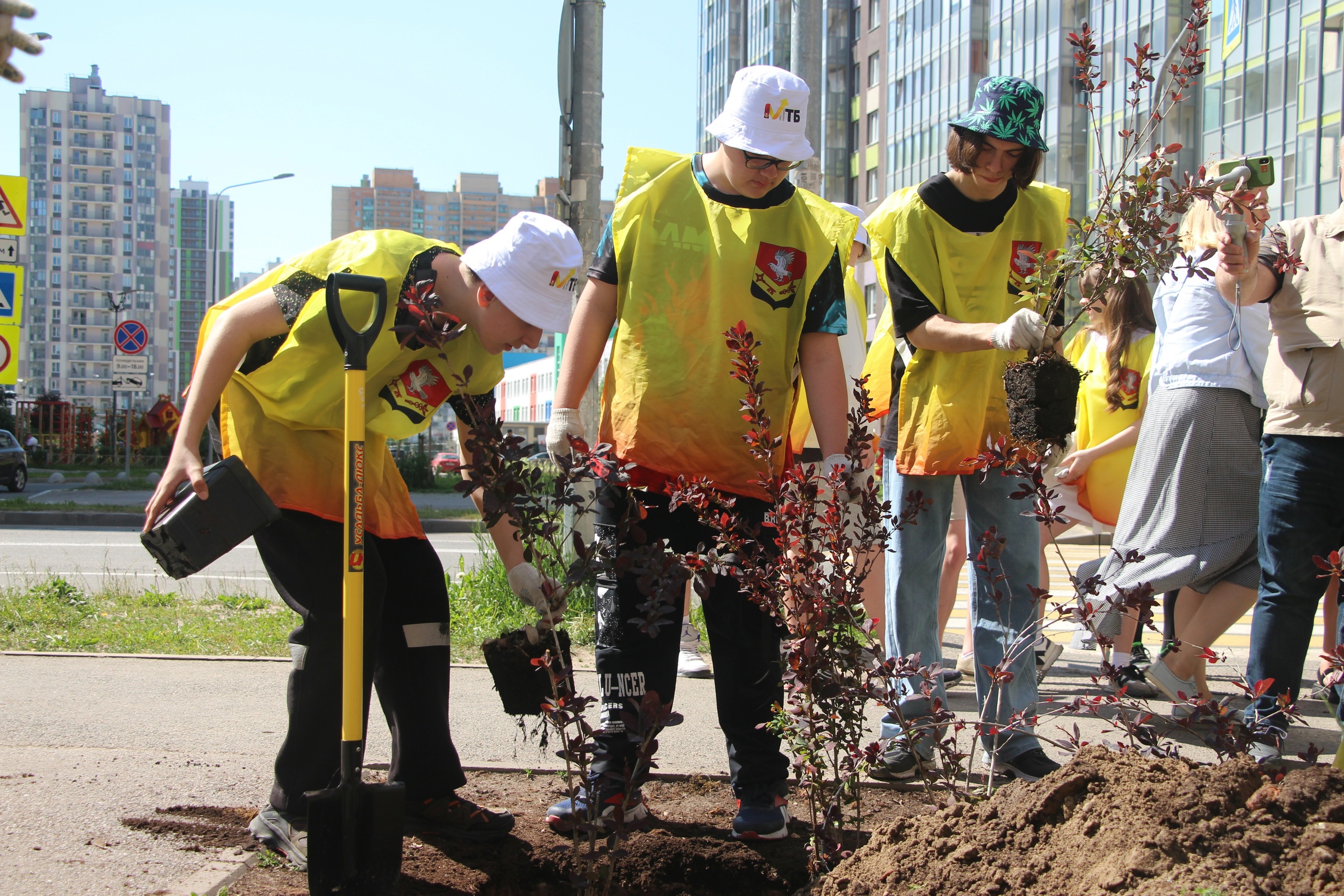 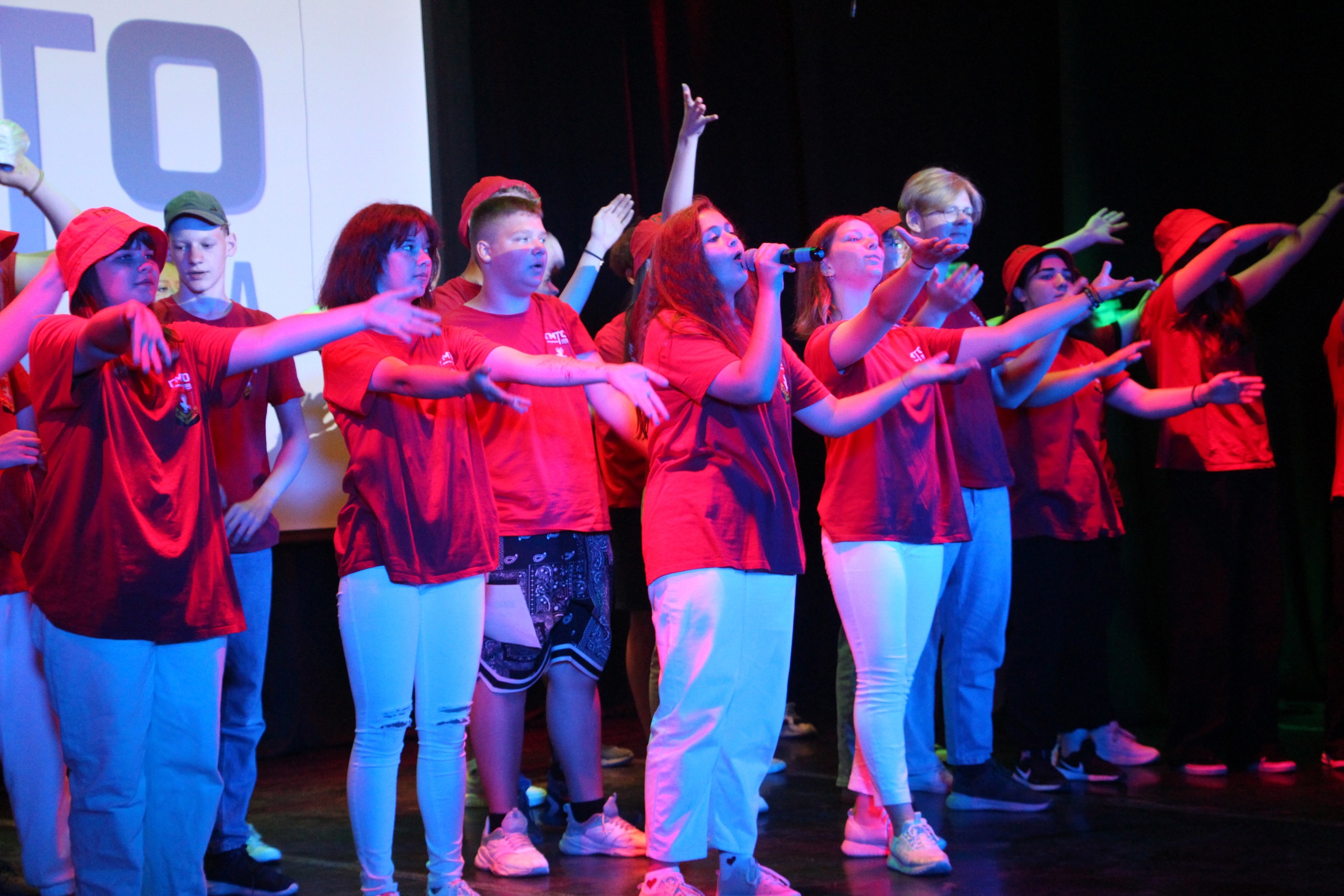 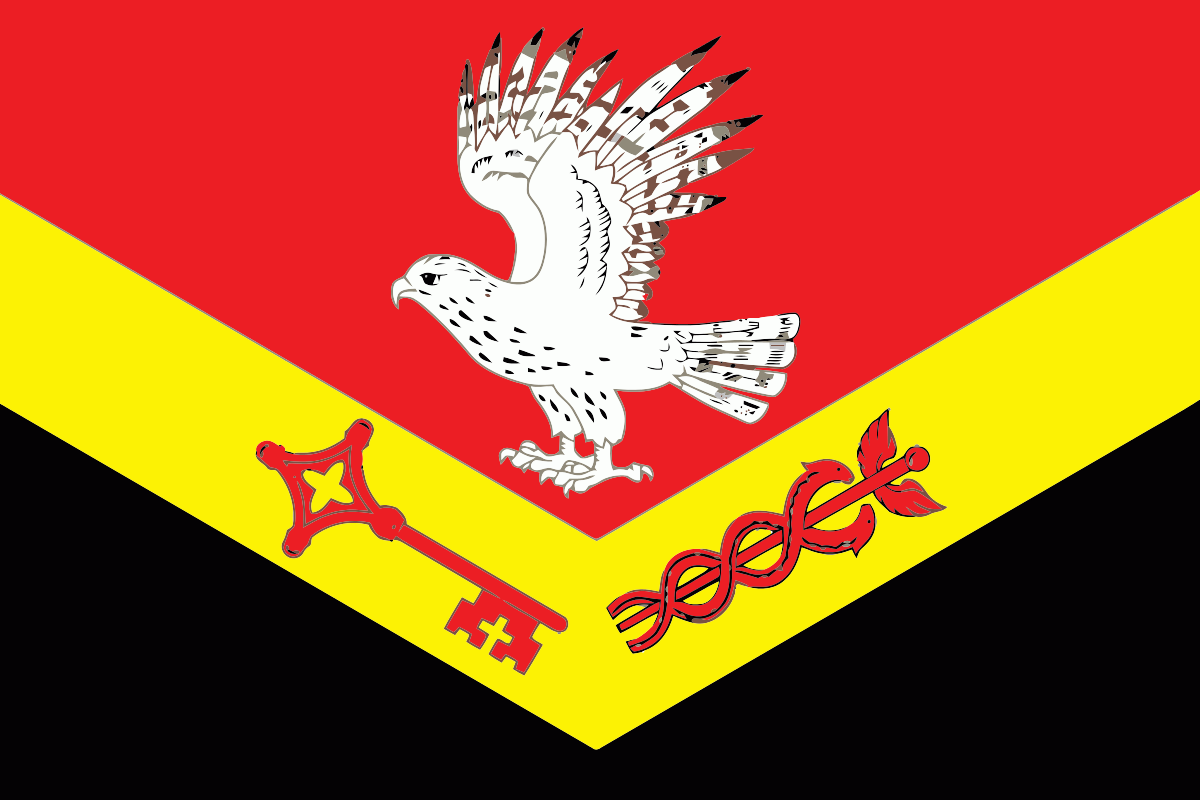 Муниципальная программа 
«Формирование комфортной городской среды» 
на 2024 год
33 423,2
тысячи рублей
2% 
от общего
объема расходов
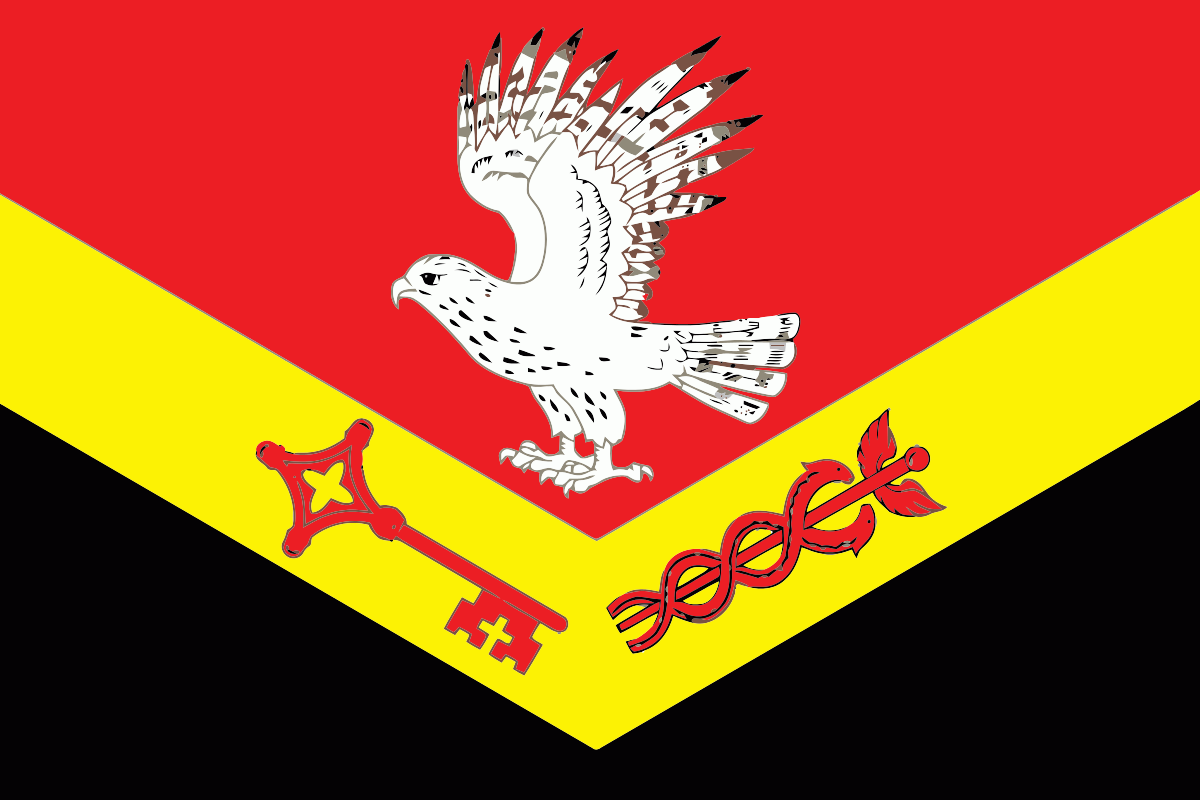 Муниципальная программа 
«Поддержка социально ориентированных некоммерческих организаций» на 2024 год
3 000,0
тысячи рублей
0,2% 
от общего
объема расходов
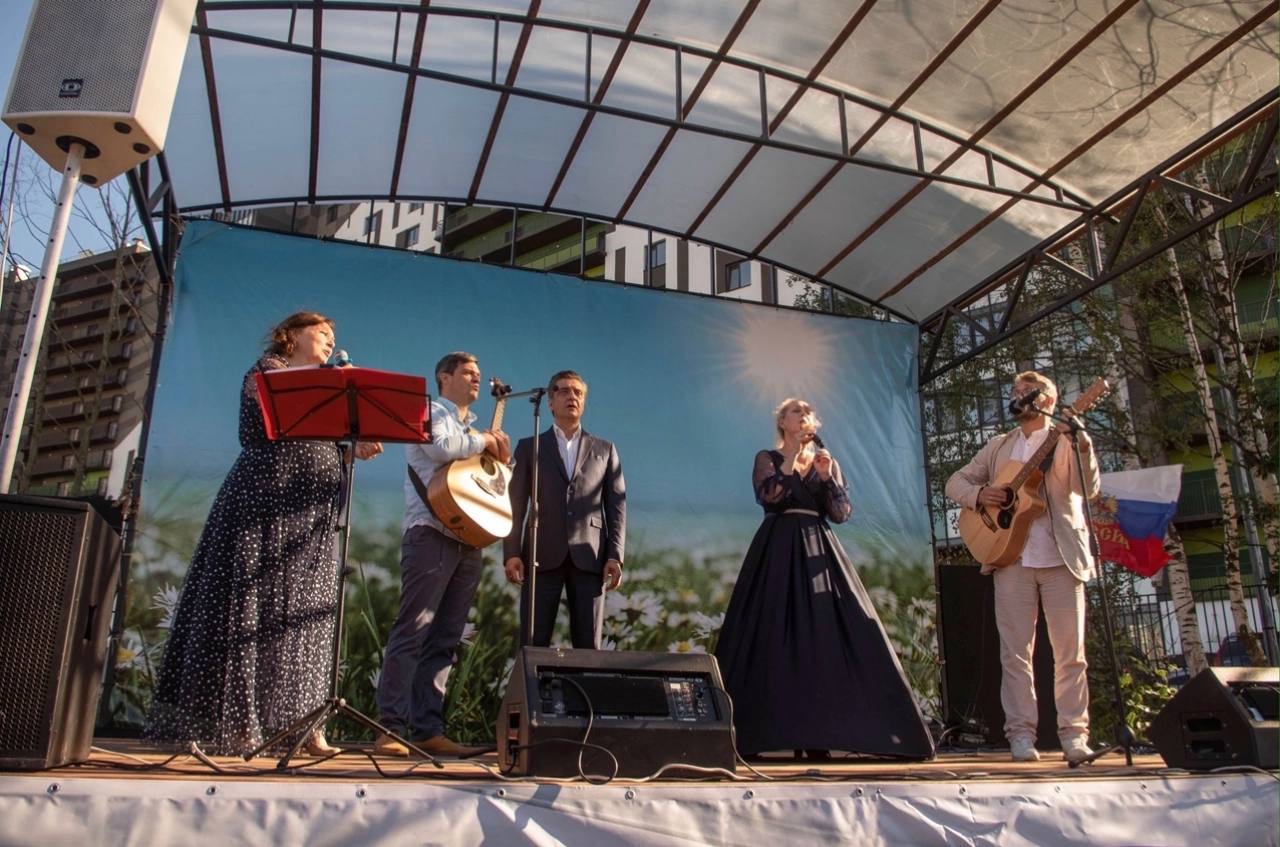 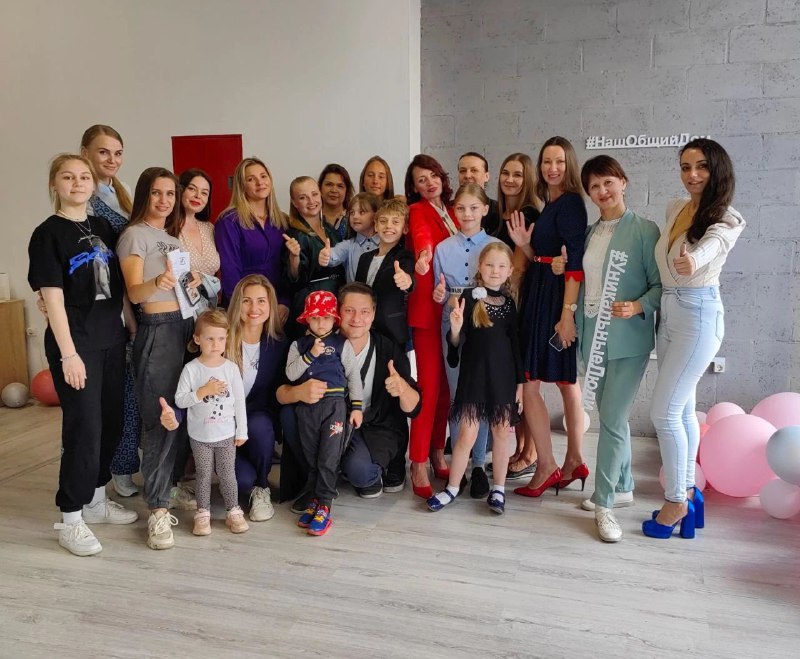 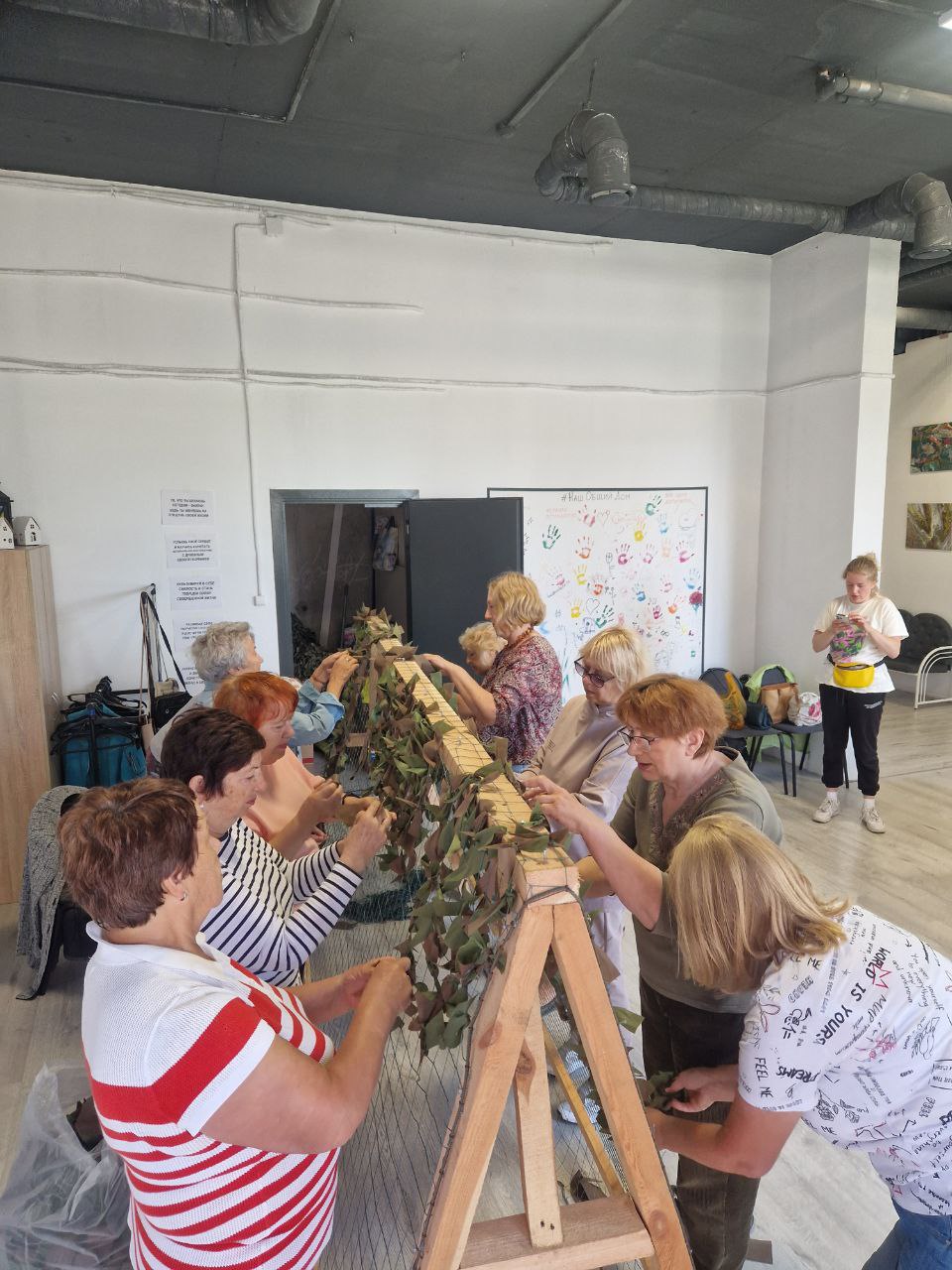 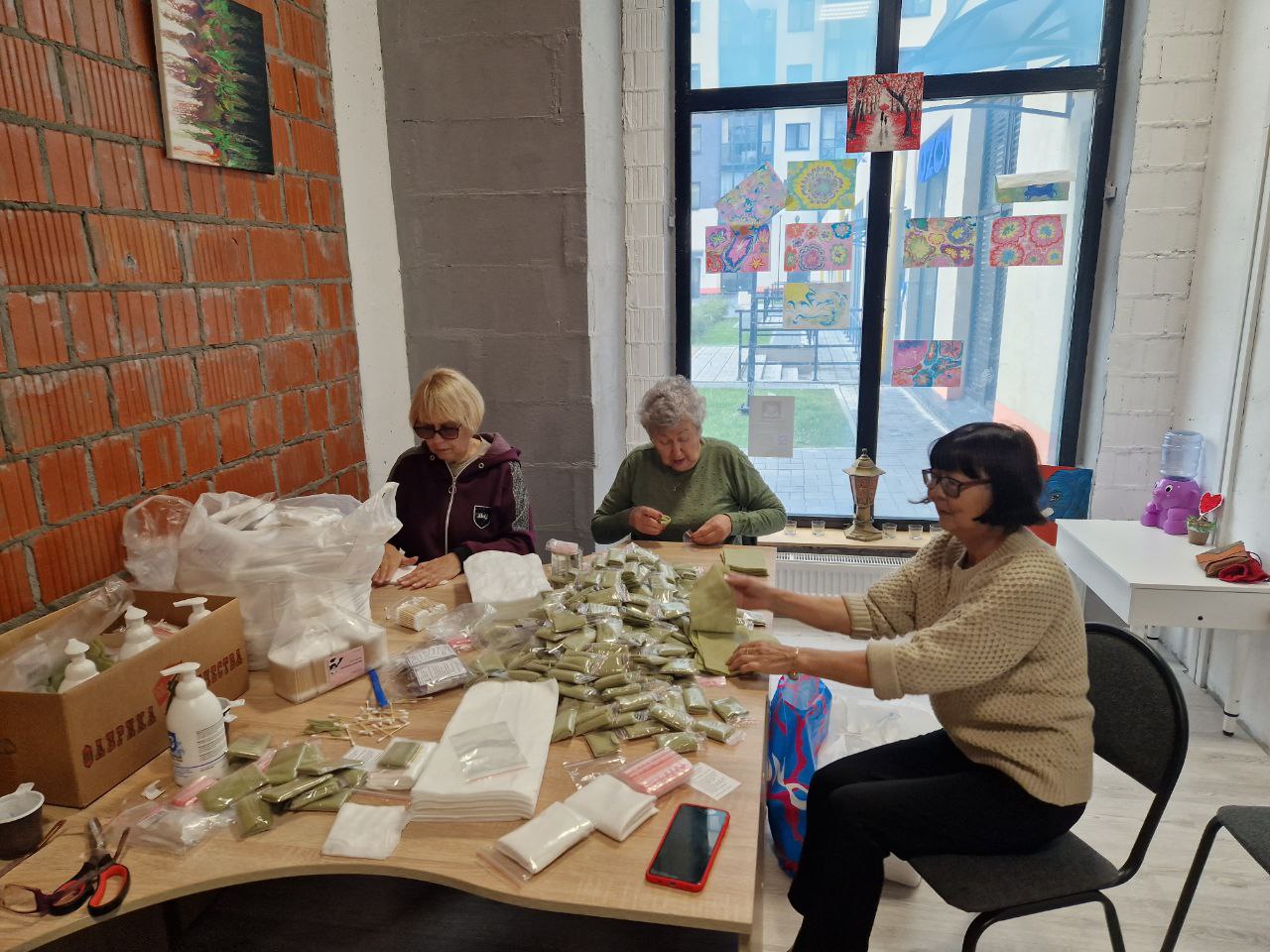 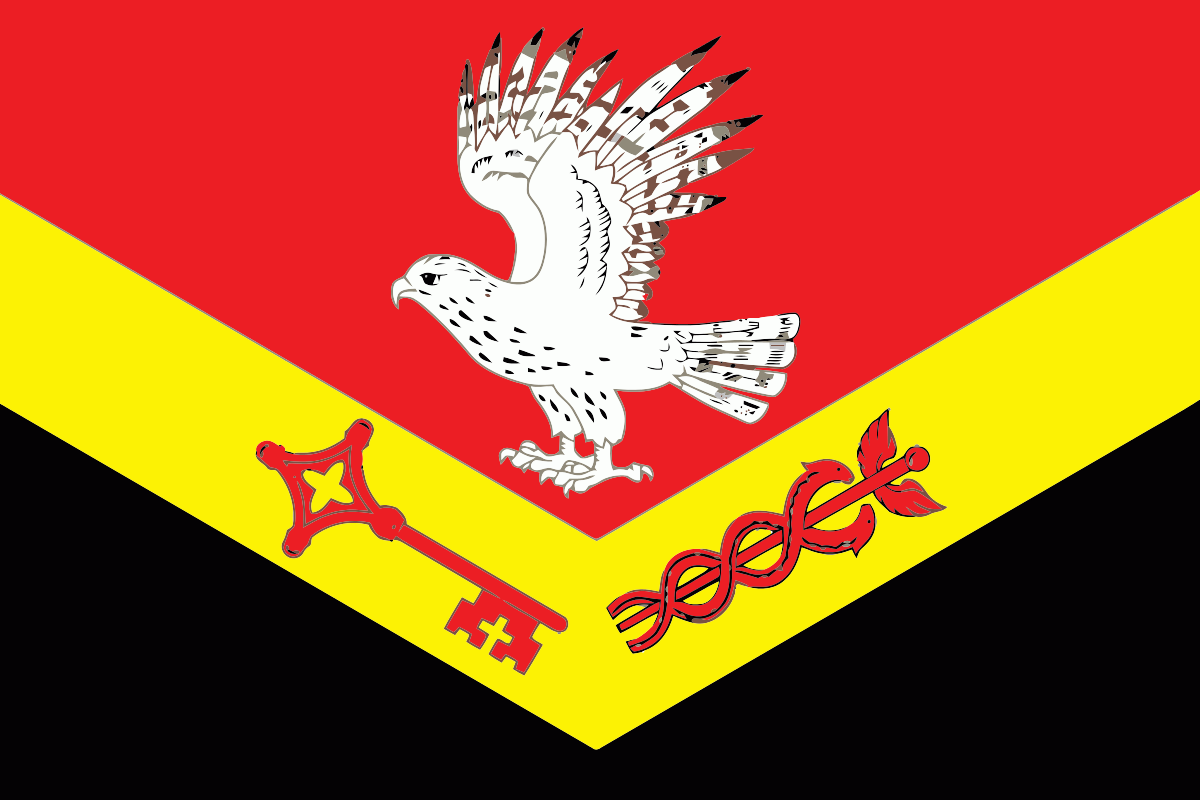 Муниципальная программа 
«Развитие муниципальной службы» на 2024 год
557,1
тысячи рублей
0,04% 
от общего
объема расходов
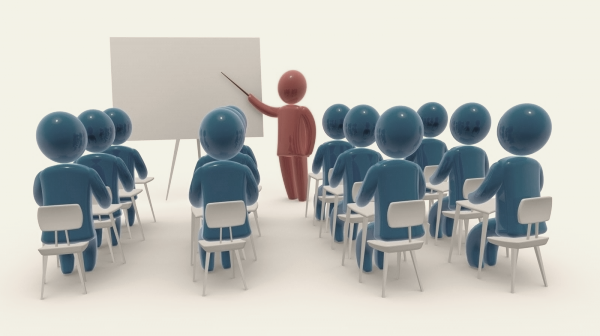 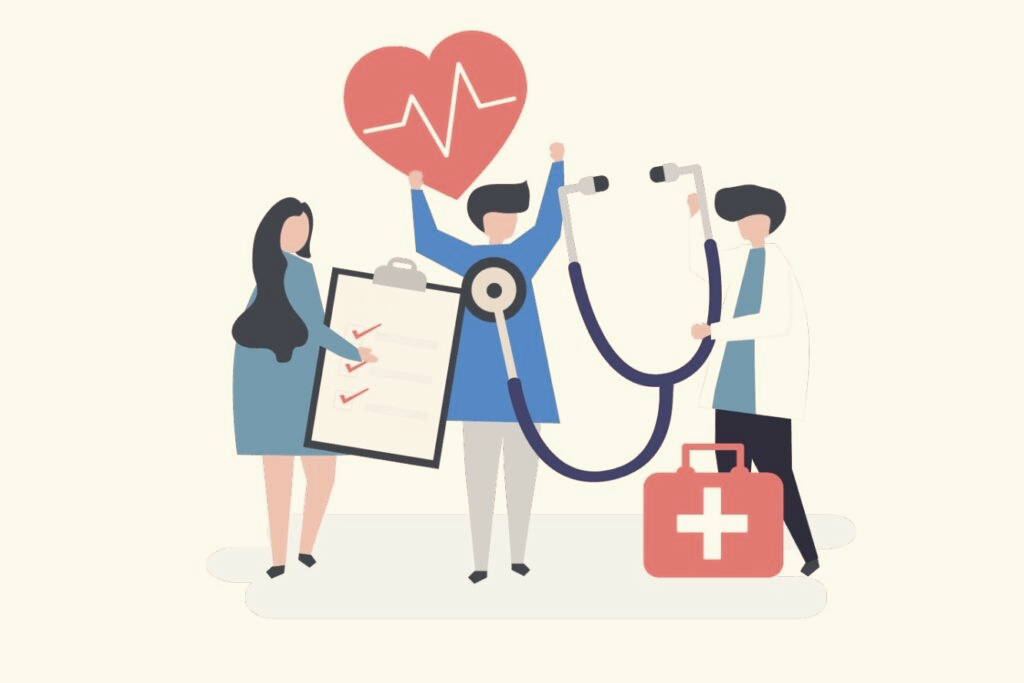 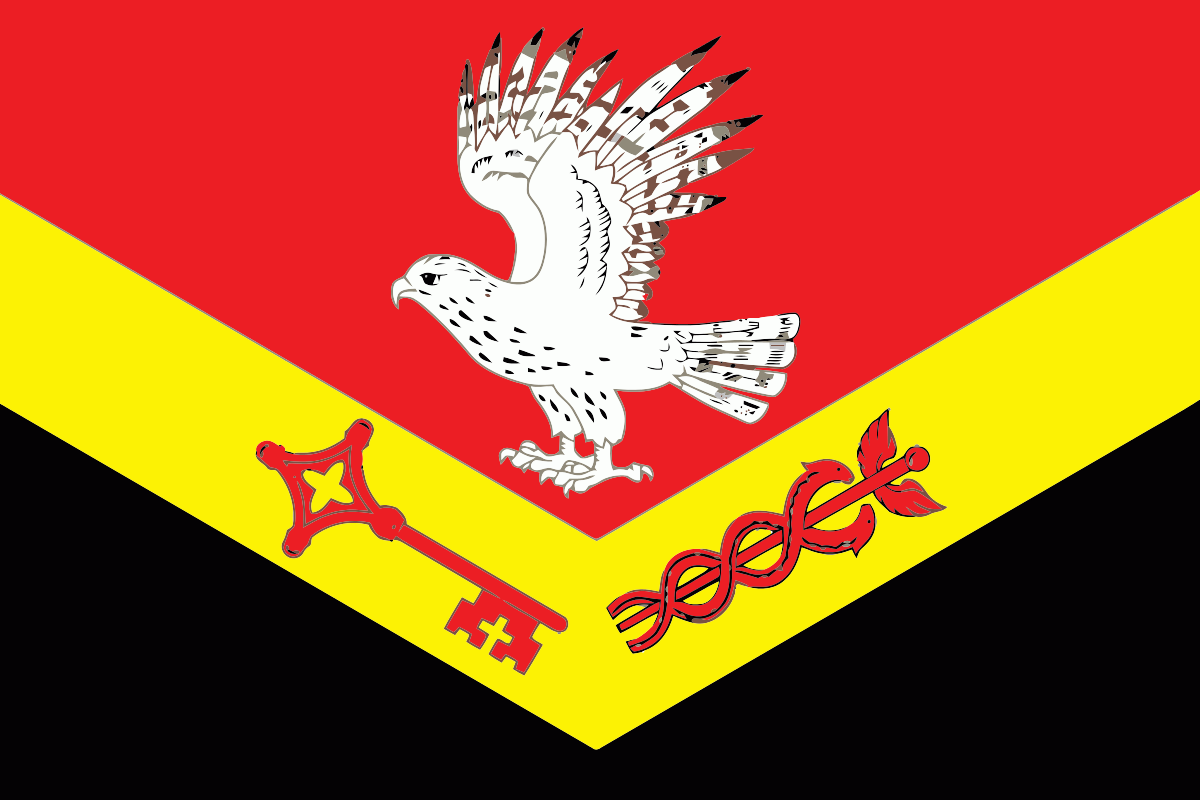 Доступ к информационным ресурсам